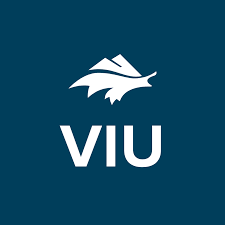 Ricoh 
PaperCut &
 Device
Training
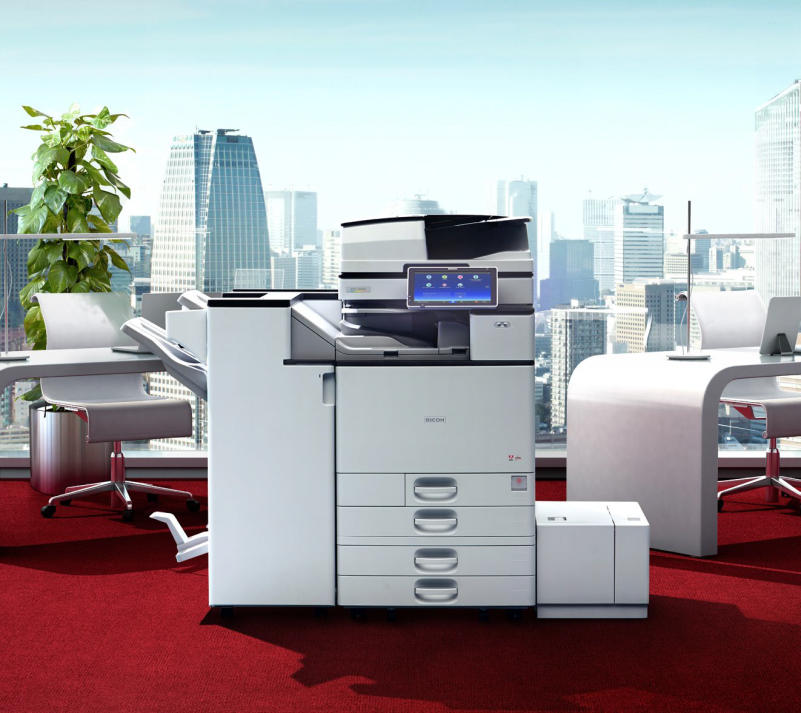 Ricoh Canada Inc.

13/09/2019
Welcome to PaperCut
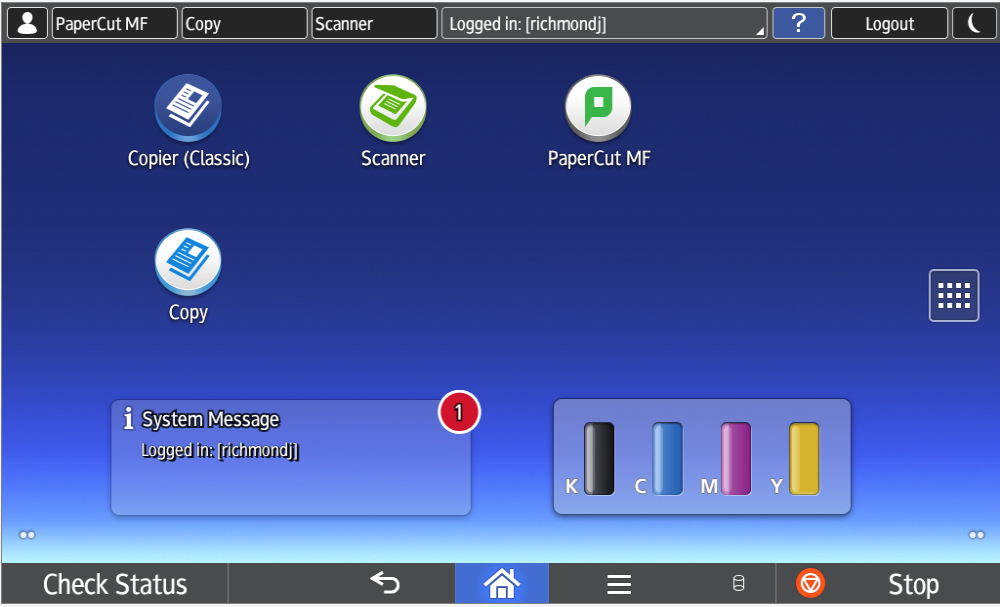 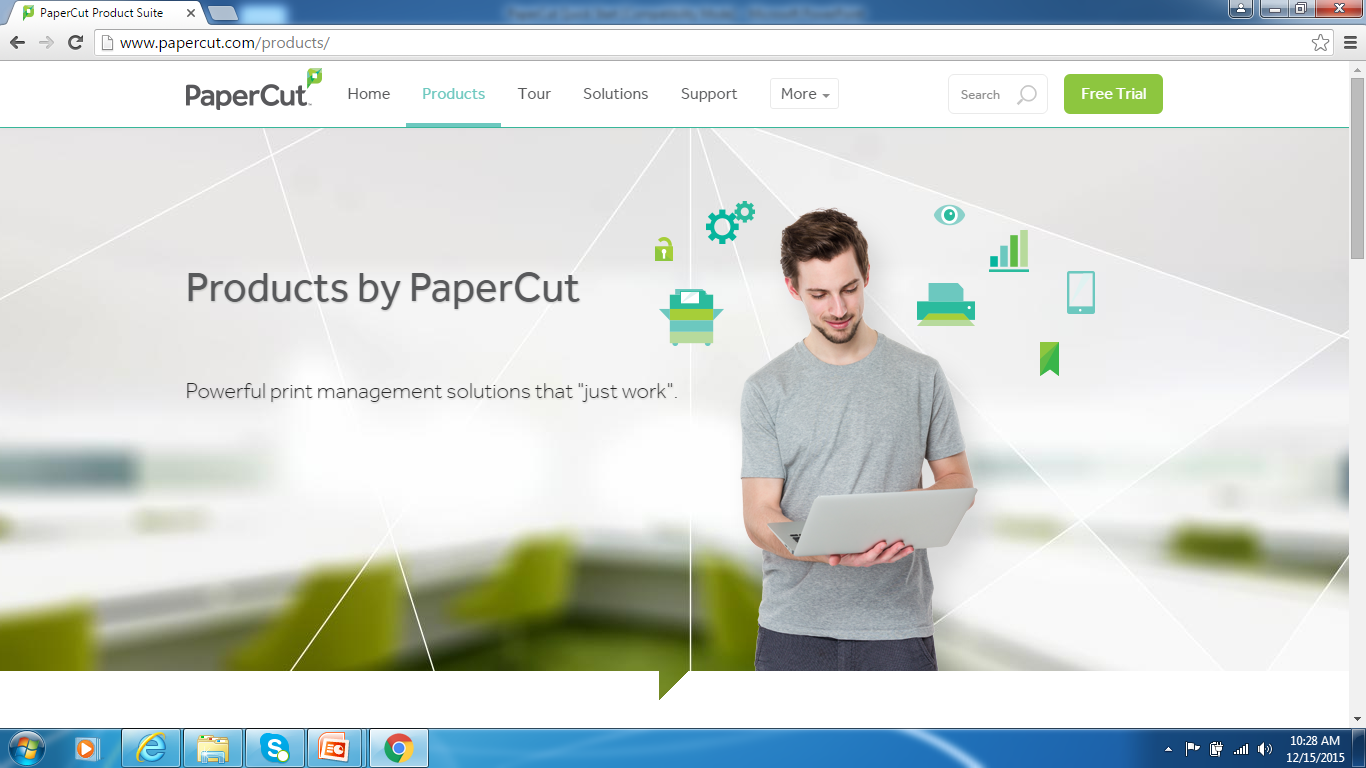 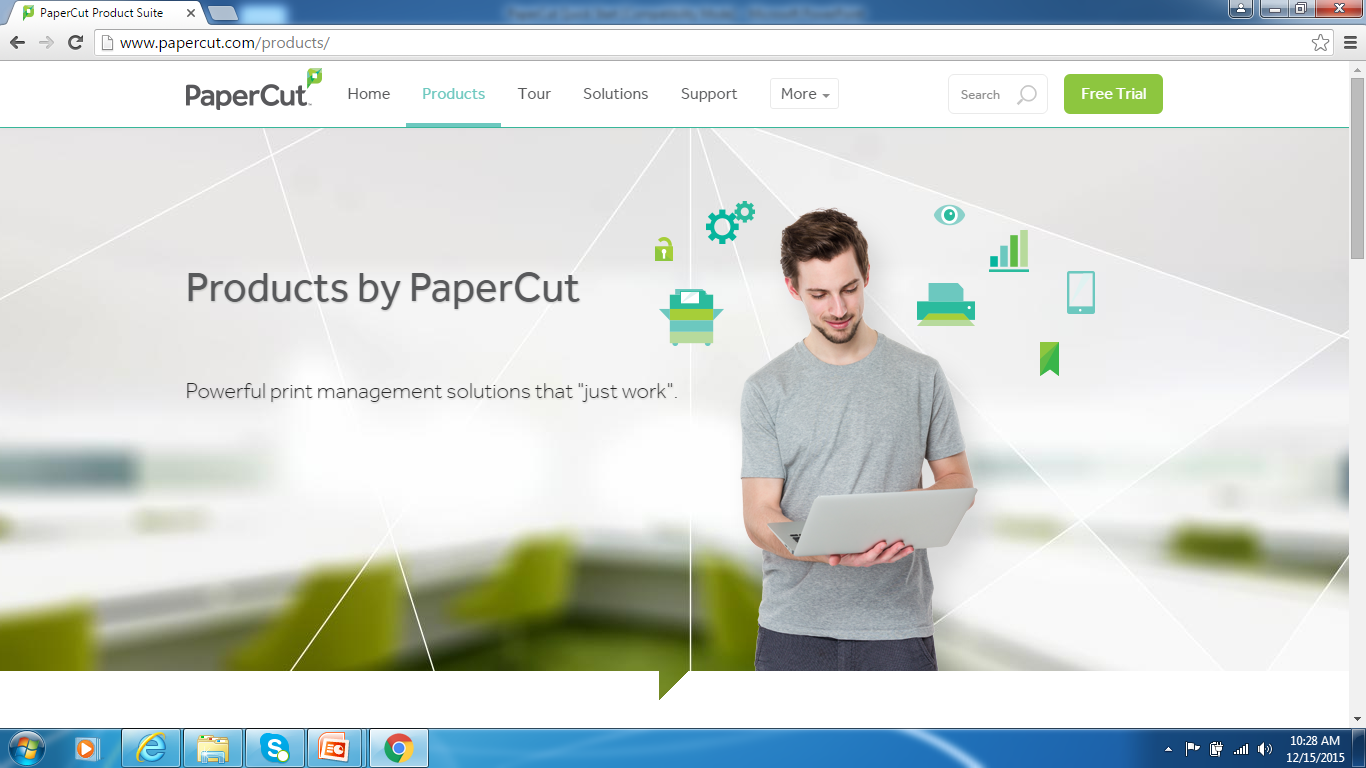 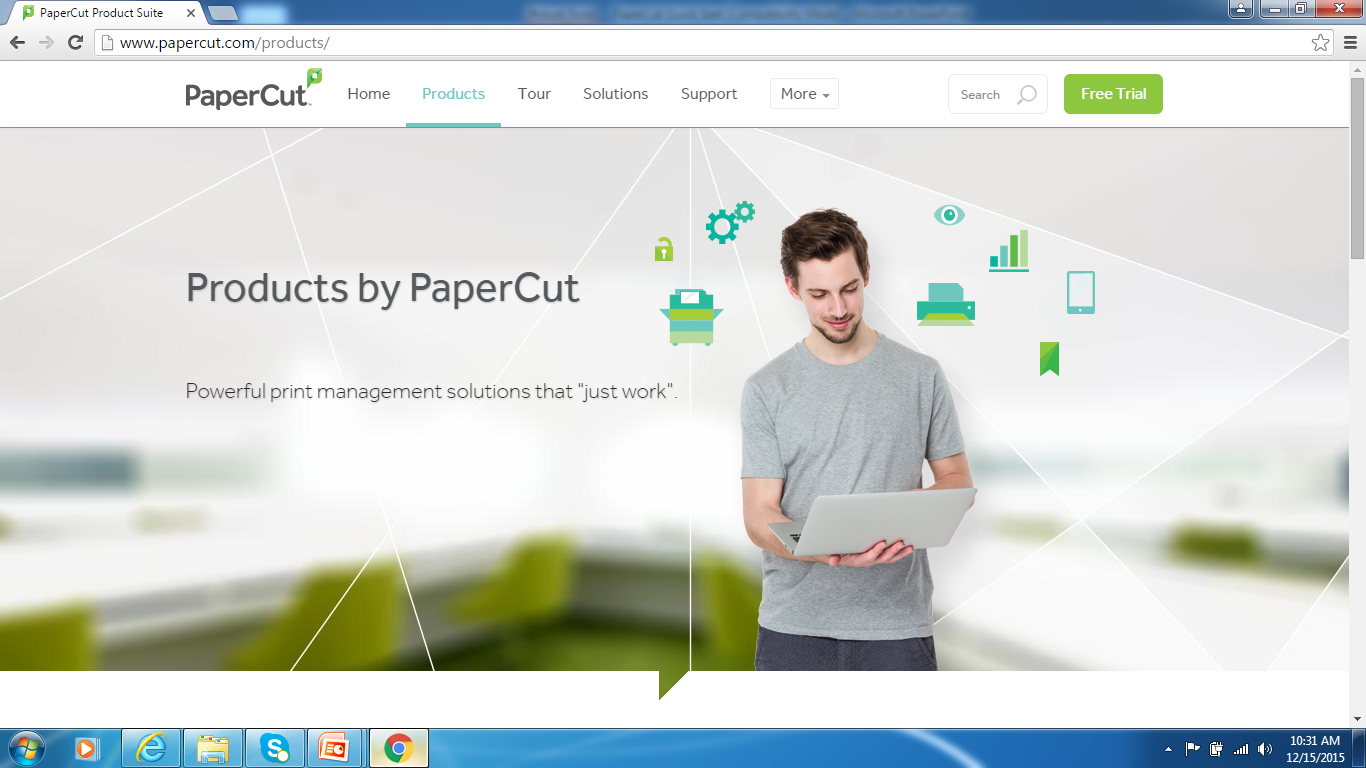 ... your new eco-friendly print software
2
Agenda
Activating Your Card
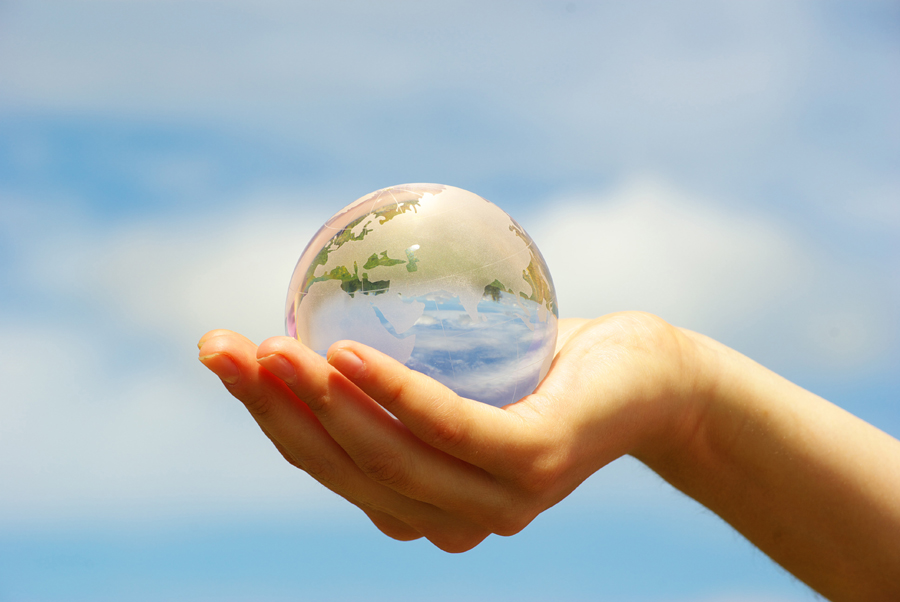 Print to Me
Scan to Me
Ricoh Scan
Copy
Global Scan Right Fax
Status / Misfeeds / Maintenance
3
Activating Your Card
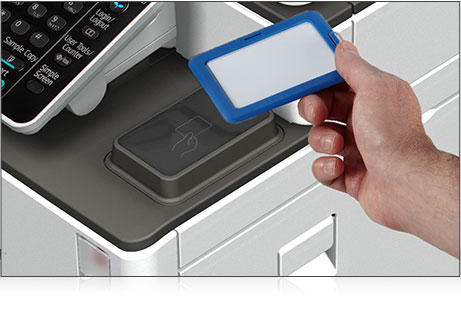 02292011229787-1
Activating your card
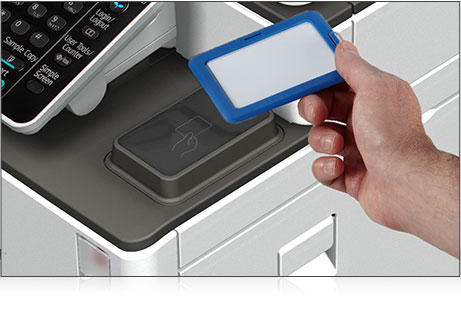 Step 1
Tap your Access Card over the card reader on your Ricoh device. The screen will read, 
Associate your card with a user account by entering in your login details.
Press Username to associate your card with an account

This is a one time process.
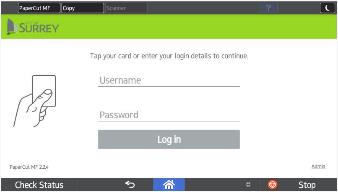 5
Activating your card
Step 2
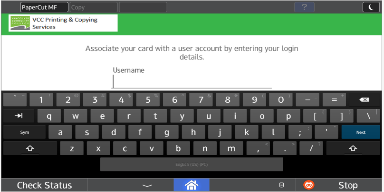 Enter your Network Username and Press Next



Enter you Network Password
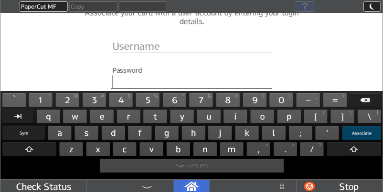 Step 3
Press Associate on the touch screen.
.
6
Activating your card
Step 4
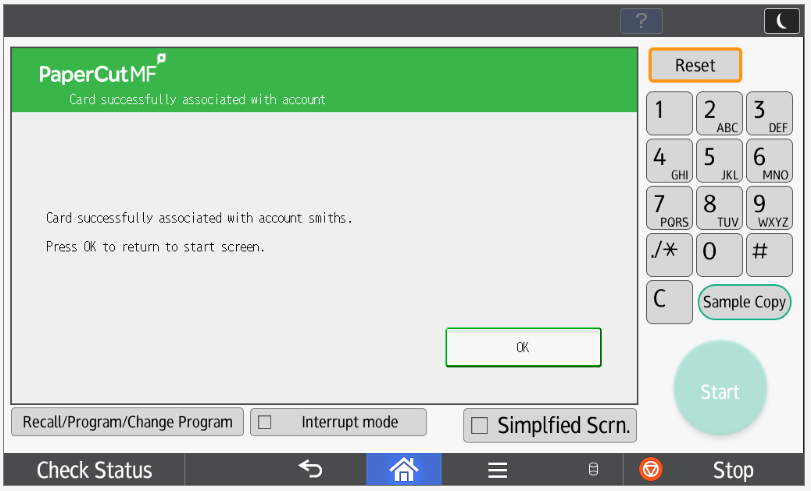 If Network information is entered correctly it will say that your “Card is successfully associated with account”.
Press OK on the touch screen to proceed.
Tap card again to access Print Release, Device Functions and Scan
If your card doesn’t associate, re-tap your card and enter network username and password again.
7
Login and Logout
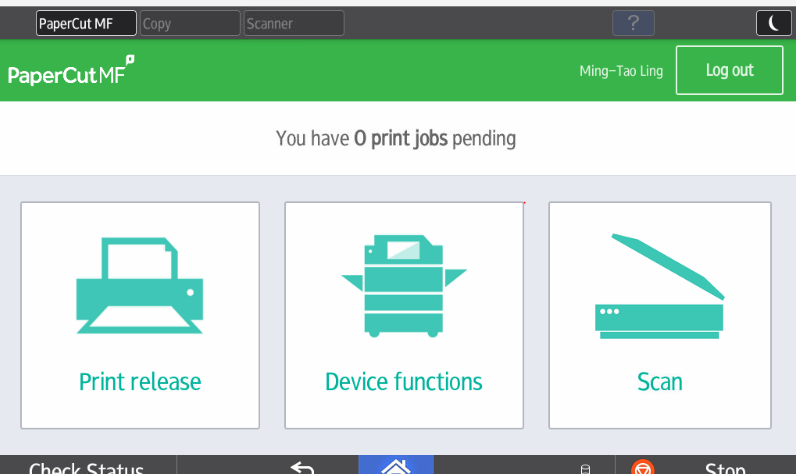 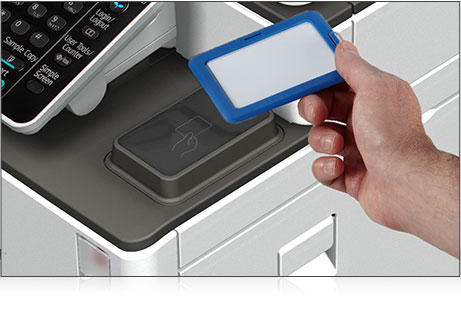 Once your card is activated, you can go to any Ricoh device in your office to Log In and release your Print jobs, use Device Functions and Scan. 

Don’t Forget To Log out by pressing the Logout button 
at the top right of the screen or swipe your card on the reader or it will log you out automatically after 60 seconds.
8
Forgot Your Card?
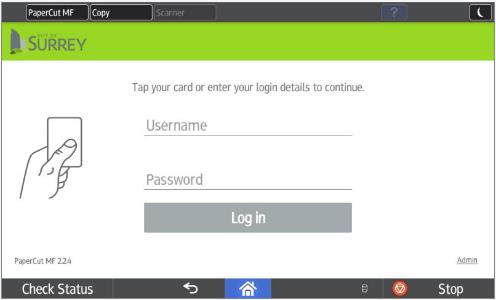 If you forget or lose your card, you can manually login with your network authentication.

Enter your username in the Username field, then in the Password field and press Log in.
9
UsingPrint To Me
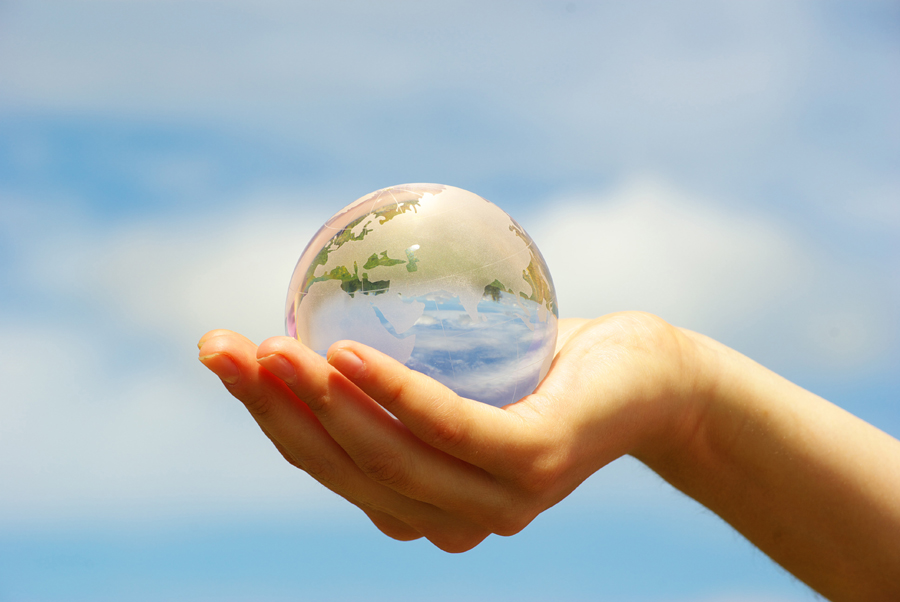 Print to Me Printing
Select your ‘Print To Me’ print queue.
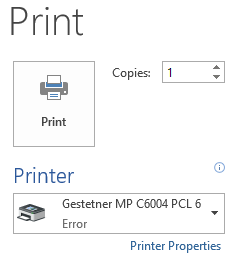 Print To Me Queue
11
Print Driver
Open your document, click on File and Print. Select the Print to Me printer, if it is not your default, and click on Properties or Preferences depending on the application to get into the Ricoh driver.
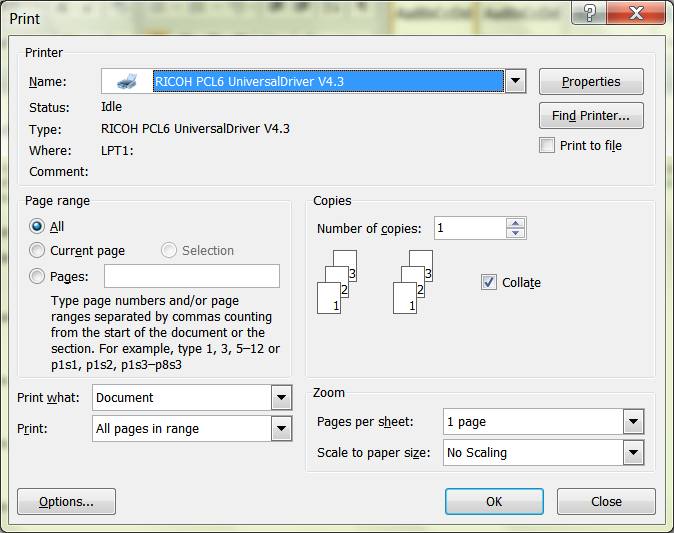 12
Frequent Settings
Frequently Used settings

Document Size
Portrait or Landscape
Paper Type
Input Tray 
Layout
2-Sided
Booklet - Magazine
Staple
Punch
Color/Black and White

You can make One Click Presets by picking the features and then click Register Current Settings.
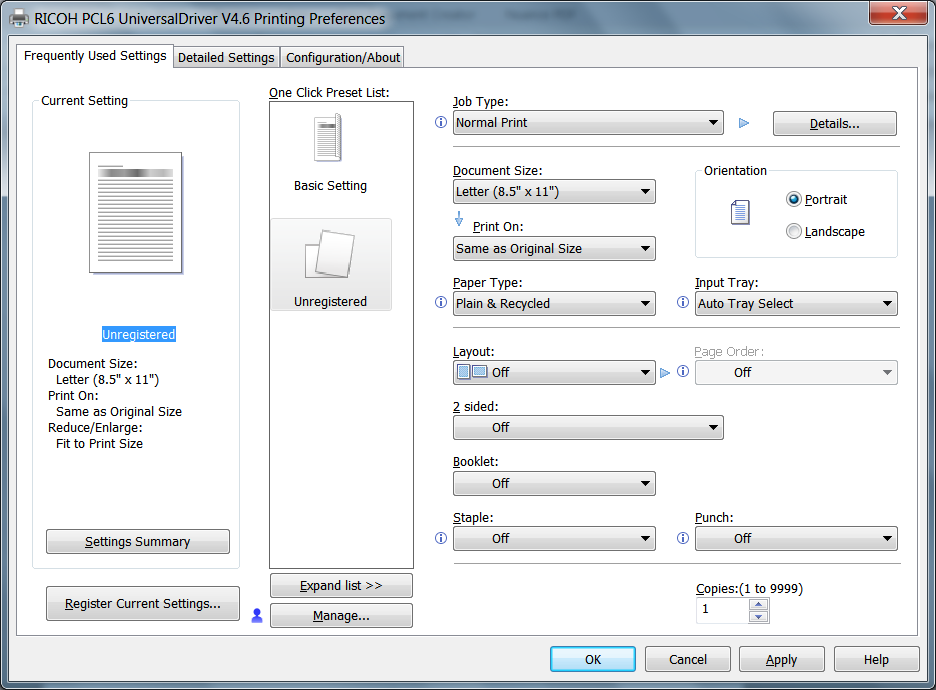 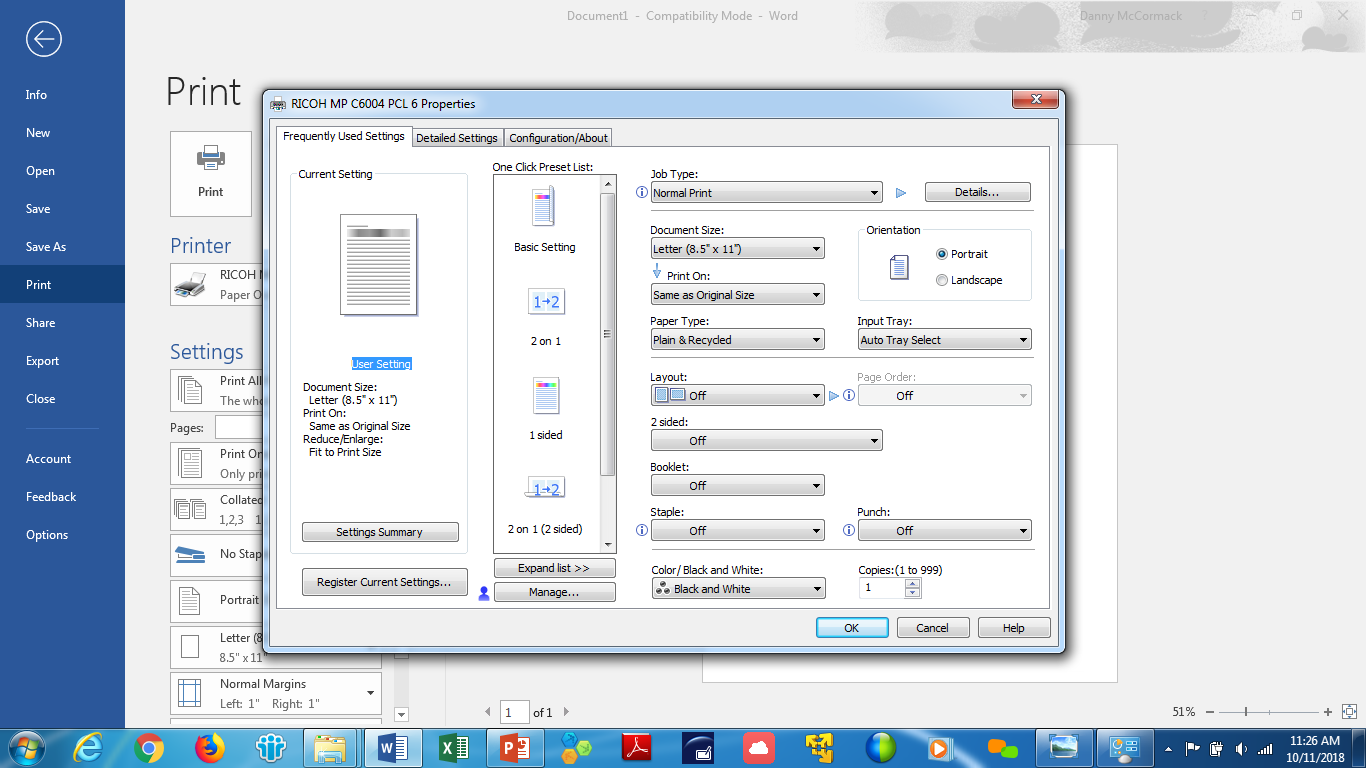 13
Print To Me Printing
Step 1
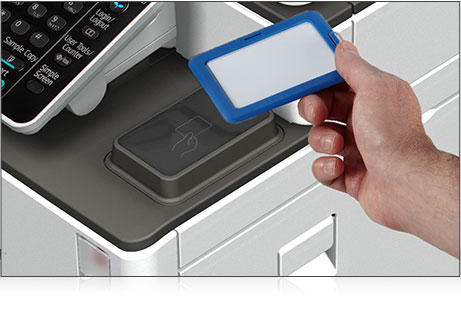 Tap your card on the reader at the Ricoh device.

OR

If you forgot your card you will need to authenticate manually, enter your Username and Password  and press Log in.
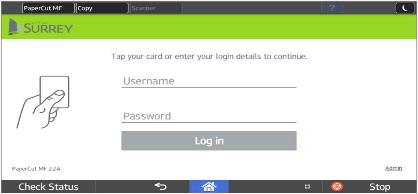 14
Print To Me Printing – Print Release
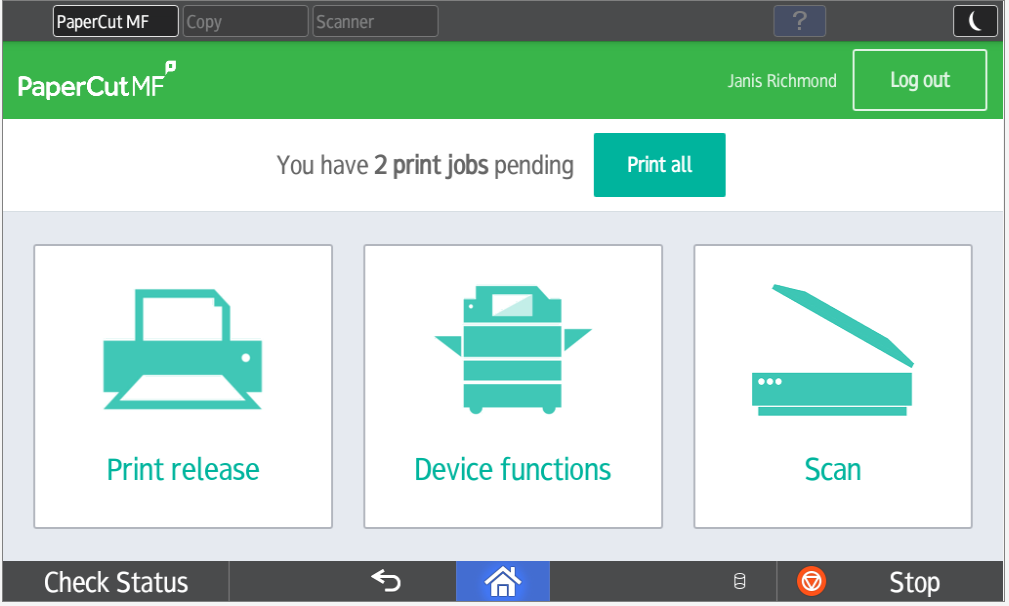 Step 2
You can press Print All to release all jobs or press Print release - you will notice your print jobs queued up ready for release. Select your print jobs and press Print.
To delete a print job select the print jobs then press the garbage can icon.
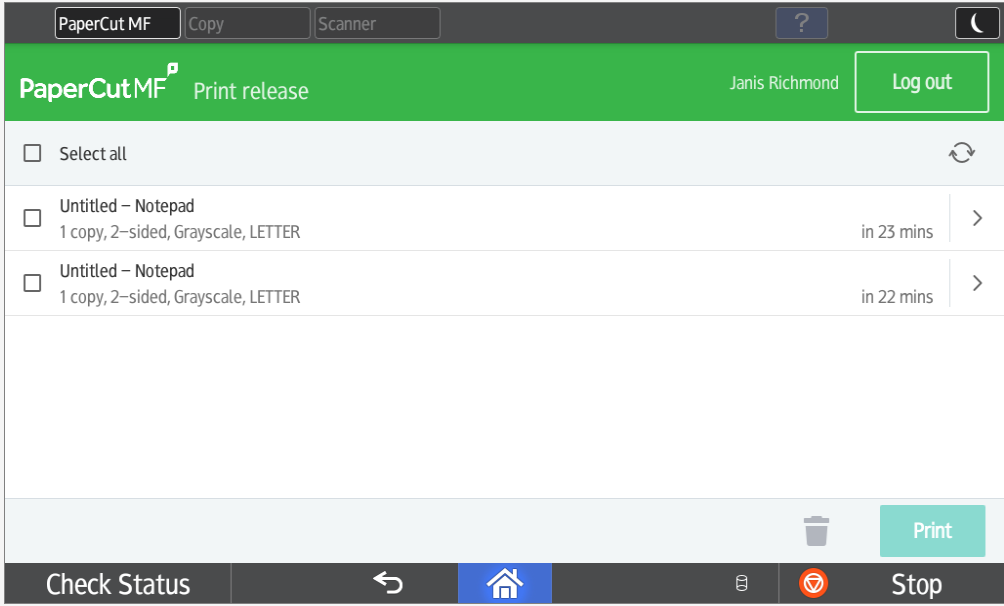 15
Print To Me Printing – Logging Out
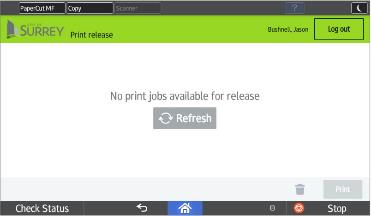 Step 3
Press the Log out button at the top of the screen, or tap your card on reader to log out.
If you forget to logout PaperCut will log out after 60 seconds or if another person taps their card they will log you out.
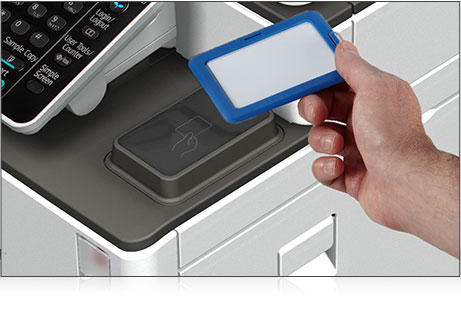 16
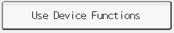 Check Status - Correcting a Print Job Error
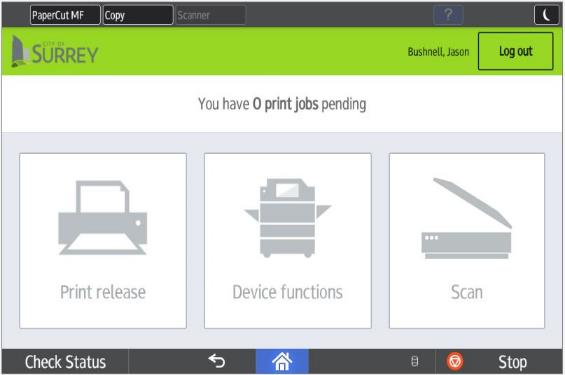 When the red light under Check Status is highlighted, touch the icon to resolve the problem. Opposite the function, the unit indicates the reason for the error.
17
Check Status - Correcting a Print Job Error
When you are in the Check Status menu, click on the Check icon and that will bring you to the page below and allow you to resolve the issue.
If you want to stop a job press the Stop button to stop and cancel the job.
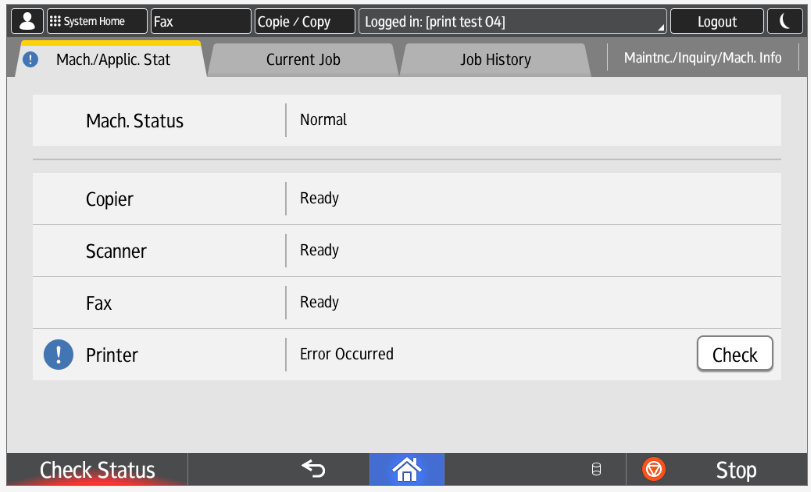 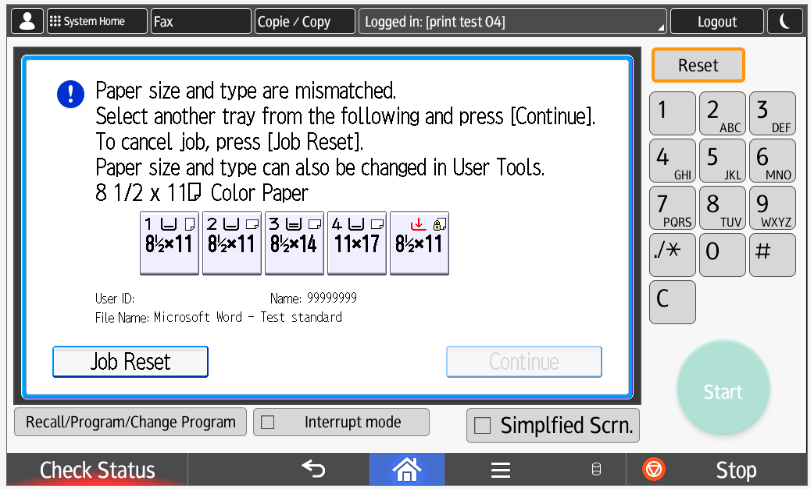 18
Using Scan to Me
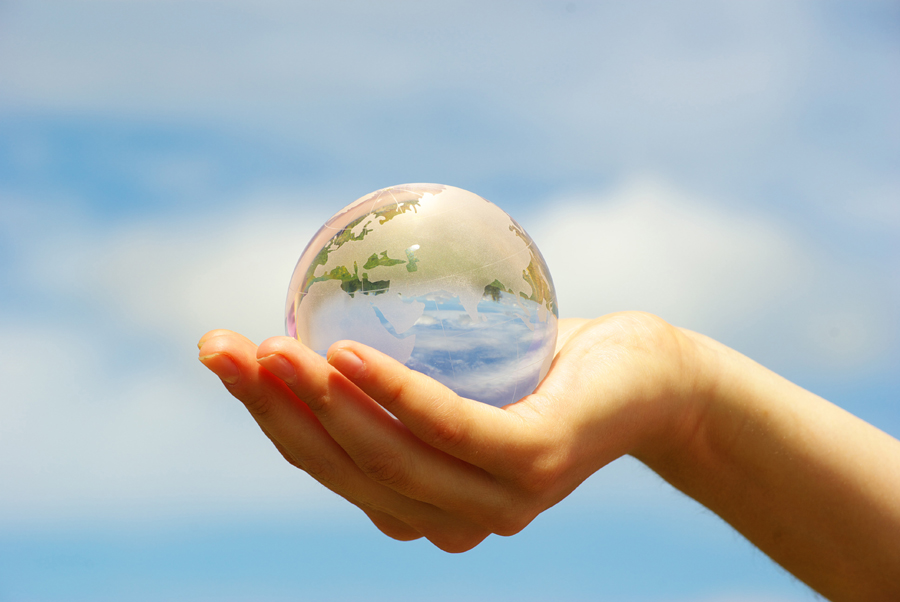 Scan to Me
Tap your card on the card reader at the Ricoh device OR Log in manually with your username and password.
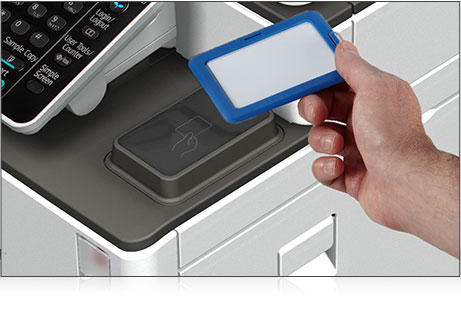 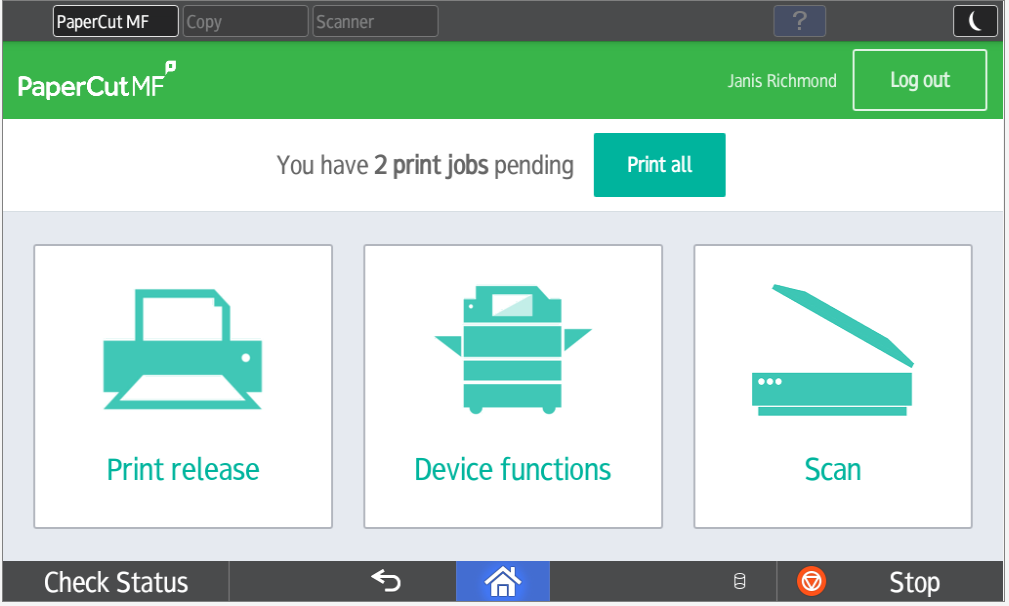 Step 1
Press the Scan button in the PaperCut screen.
20
Scan to Me
Step 2
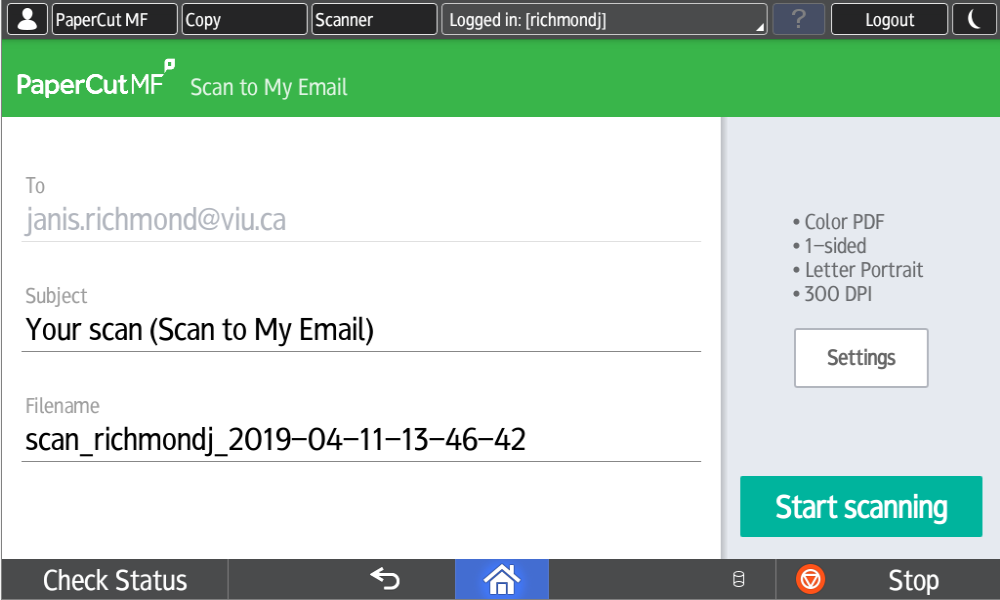 Customize Your Info
Subject – select box and enter a personal subject line or leave the default.
Filename – select box and enter a new name for your file or keep the default.
Press Scan setting to change the default settings
OR
Press Start Scanning
21
Scan to Me
Step 3
Scan Settings
Select Settings to Change for your scan
Duplex Mode (Single or 2-Sided)
Orientation – Portrait or Landscape
Paper Size – Letter, Legal Ledger 
File Type – PDF, JPEG, TIFF
DPI – 100 to 600 DPI (dots per Inch)
Colour Mode – Colour, Grayscale or BW
PRESS SCAN to SEND Your Document
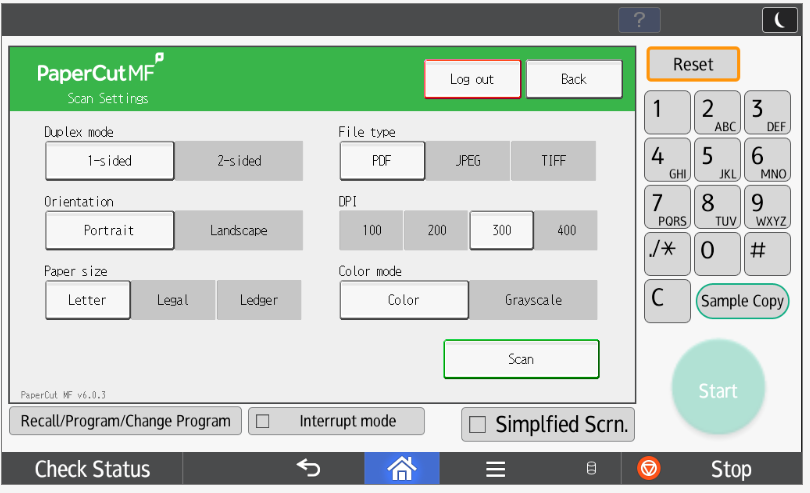 22
Ricoh Scanning
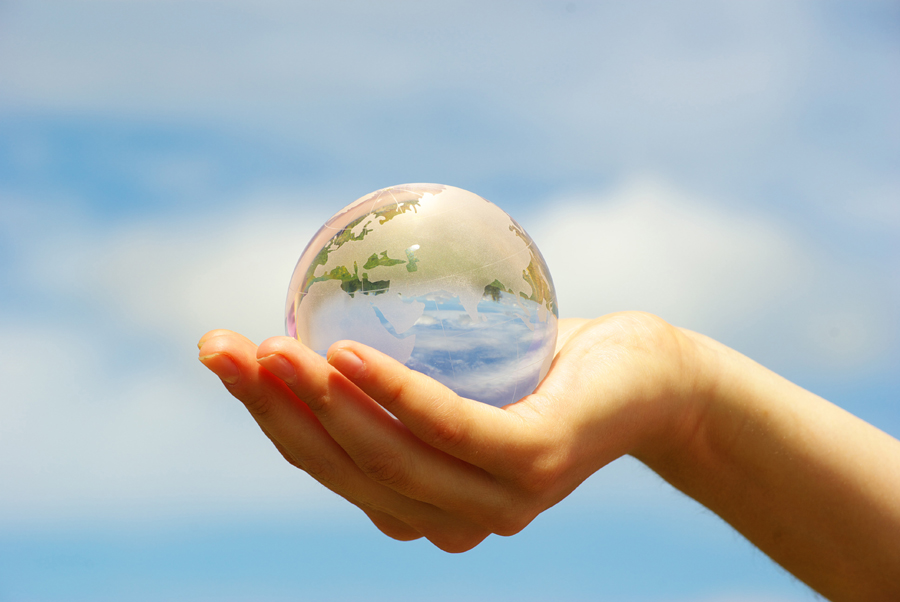 Ricoh Scan
Tap your card on the card reader at the Ricoh device OR Login manually with your username and password.
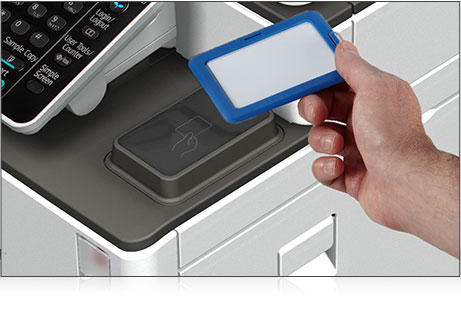 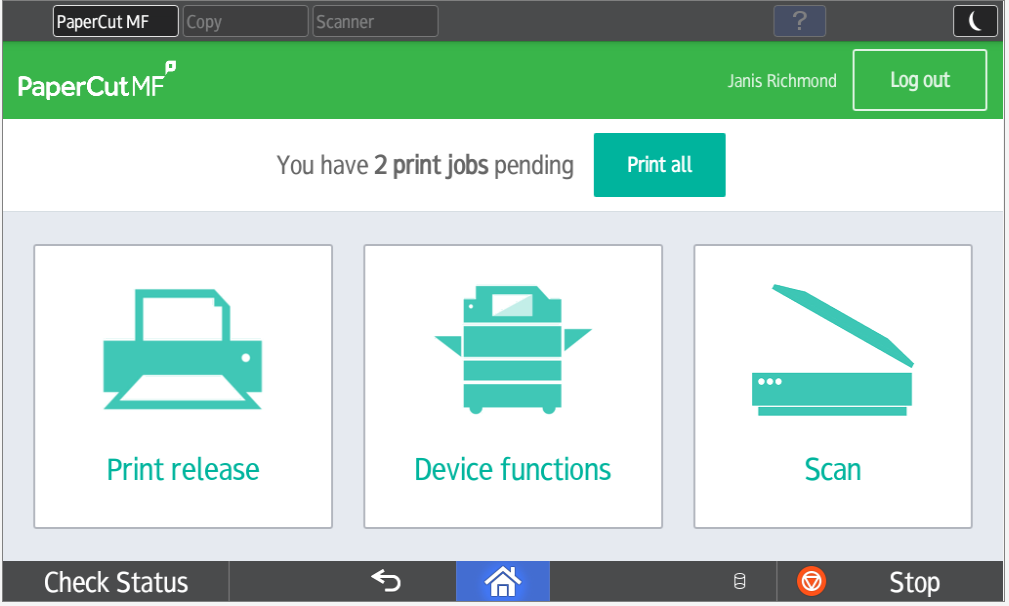 Press the Device Functions button in the PaperCut screen.
24
Scan to Email
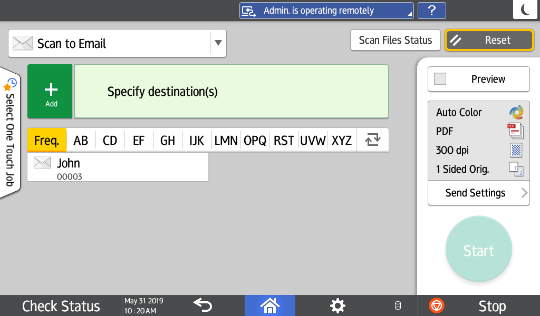 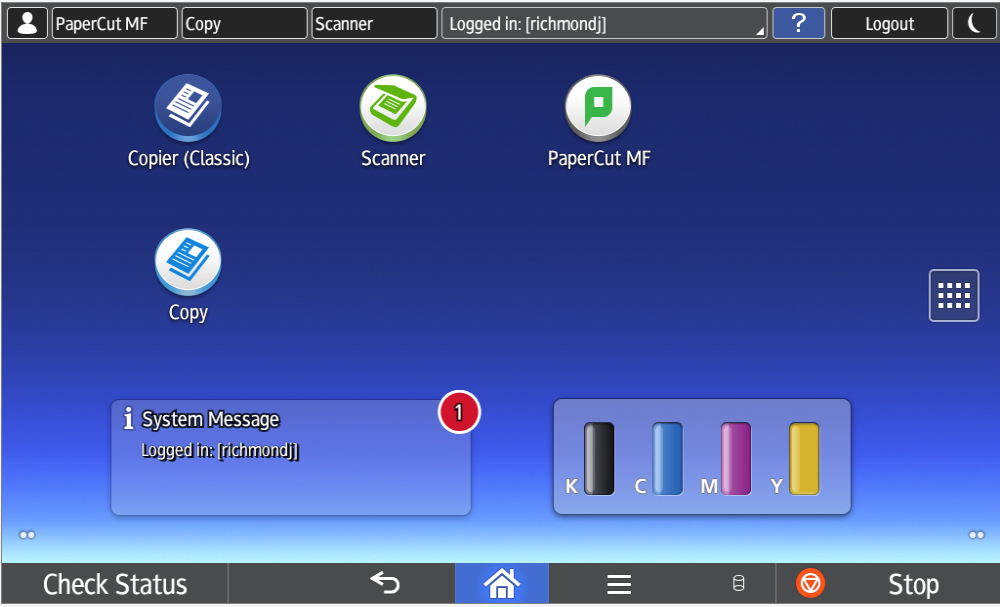 Choose Scanner  Select Your Name. Press Start.
25
Specify Destination
Select from a  pre-programmed destination or
Press “+” for drop down menu. 
And press Enter Using Keyboard
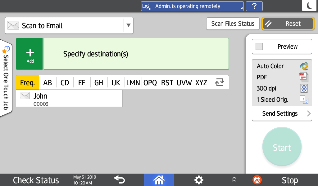 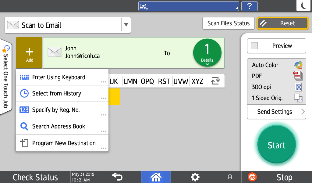 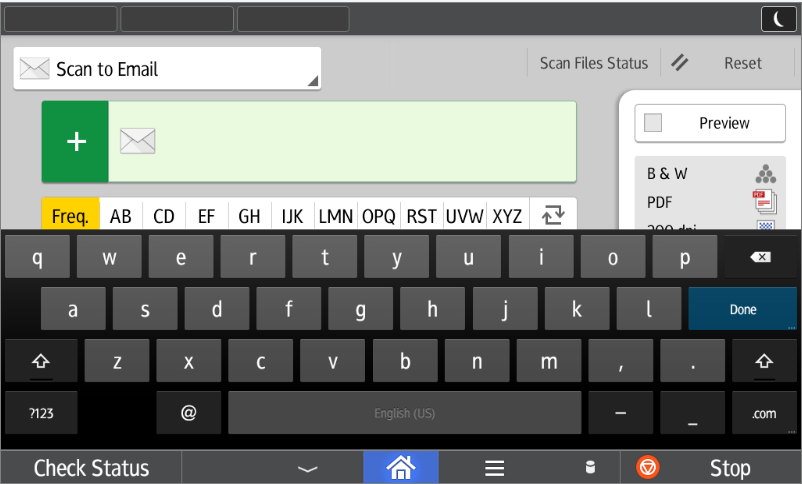 Press Done after entering an email address.
26
Program New Destination
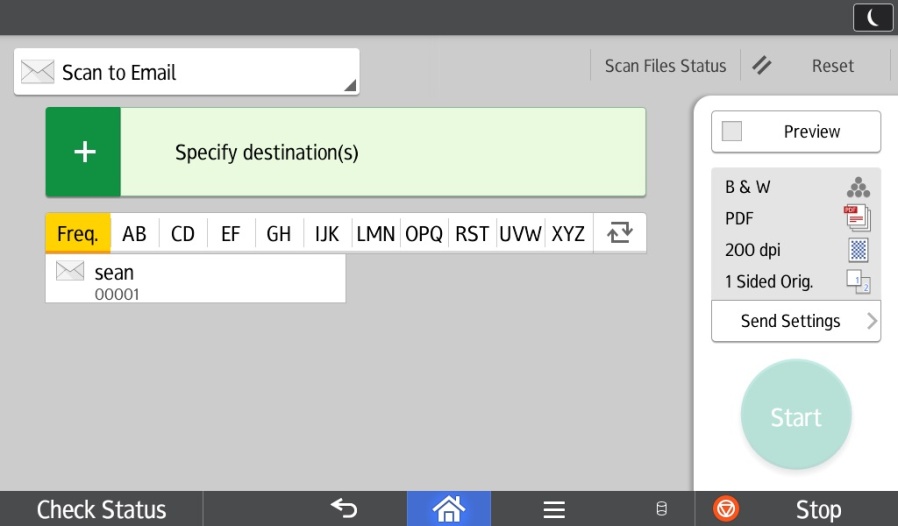 Select Program New Destination to add a quick key contact
 Enter an Email address in the Email Address field
 Press the Name tab and enter a name.
 Press OK to save.
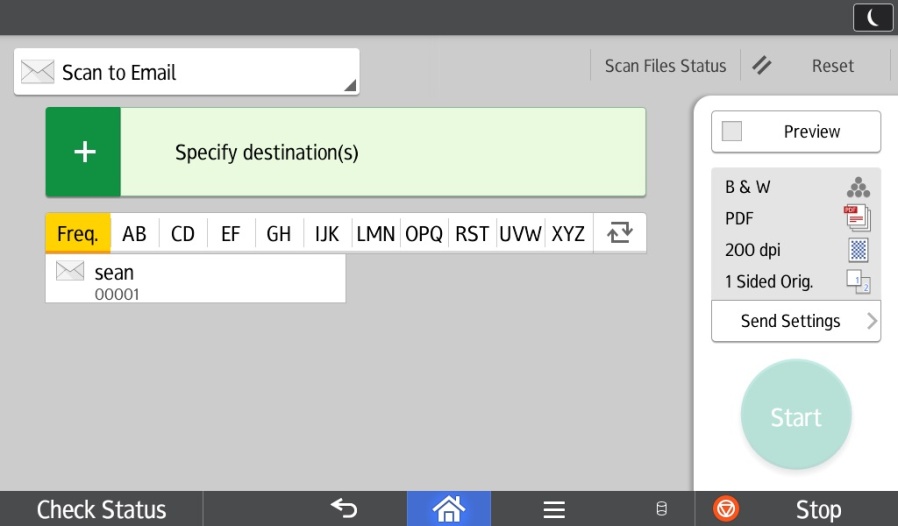 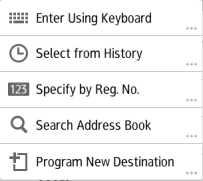 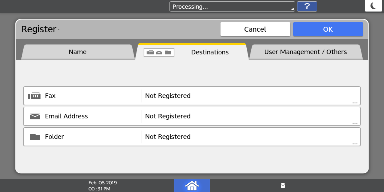 27
Edit/Delete Contact
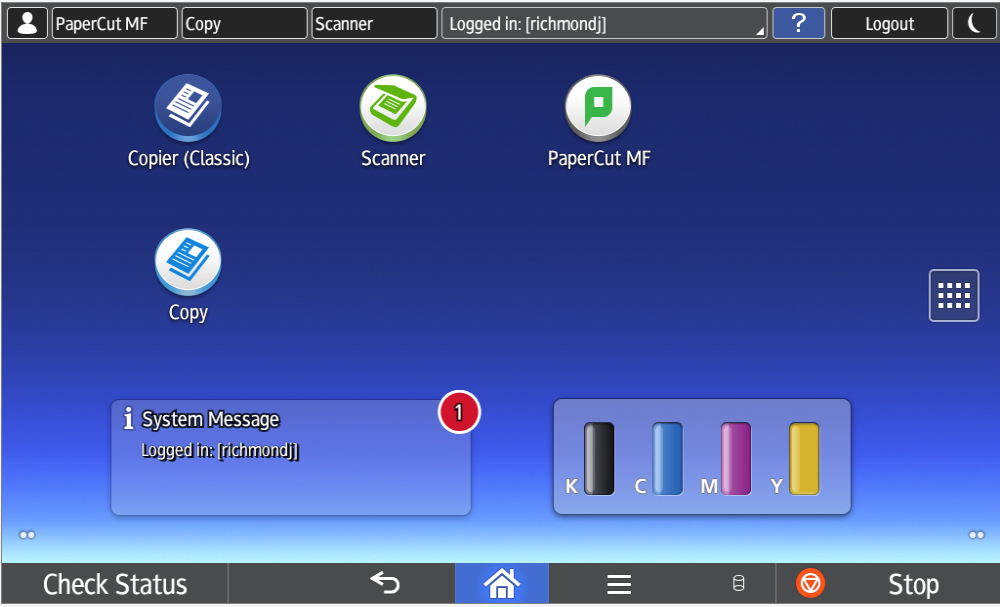 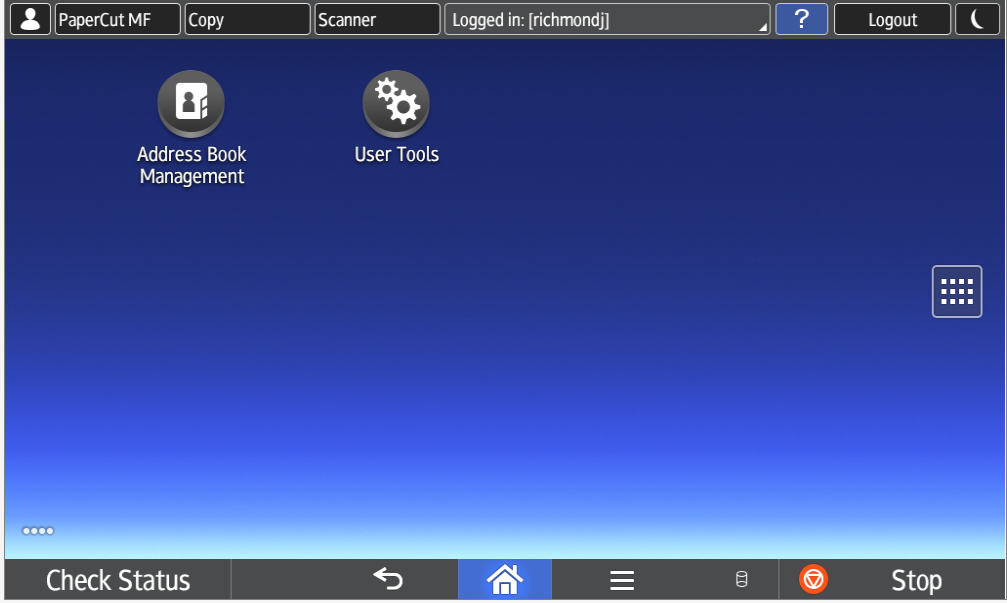 If you need to Edit/Delete someone from the address book, go to Home Page and Select Address Book (you may need to flip to the second page of screen).
28
Preview
Preview will show a full-page image of your scanned document.
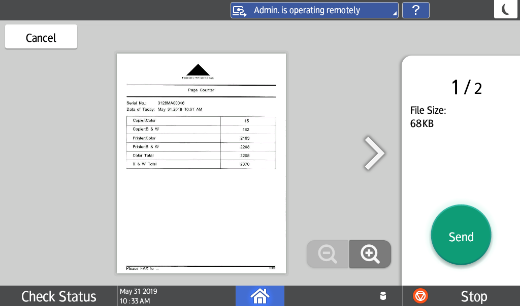 29
Scan Defaults
Defaults for scanning will appear here. 

Press Send Settings to adjust.
30
Colour & File Type Options
Choose from color options. 

File Type Options: Multi Page- sends documents as a single attachment. 

Single Page: sends documents as multiple attachments.
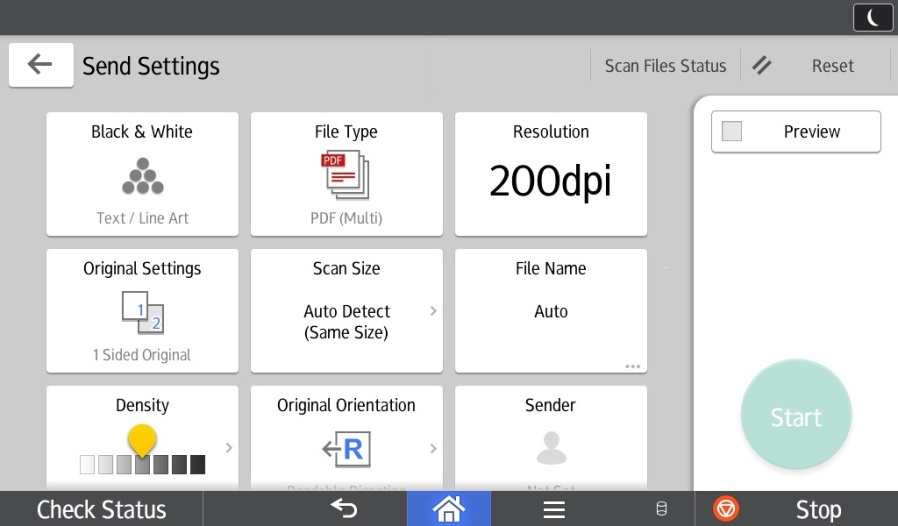 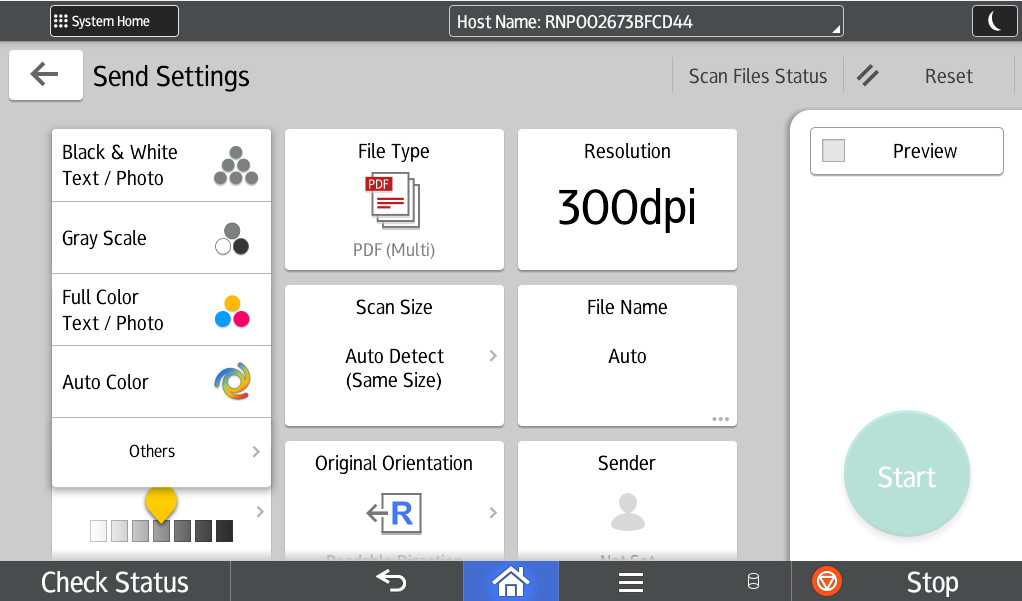 31
Original Settings & Size
Choose from 1 sided, 2 sided open RT/ Lft, or 2 sided Top to Top.

Choose from Auto Detect : Same Size, Auto Detect : Mixed Sizes, Regular Size, Custom Size, and Programmed Size.
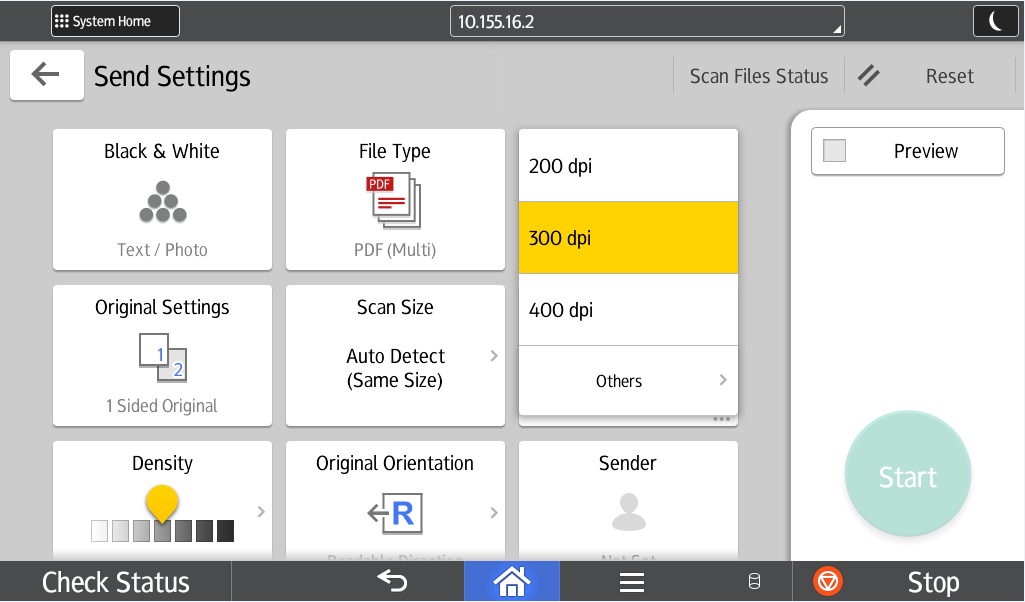 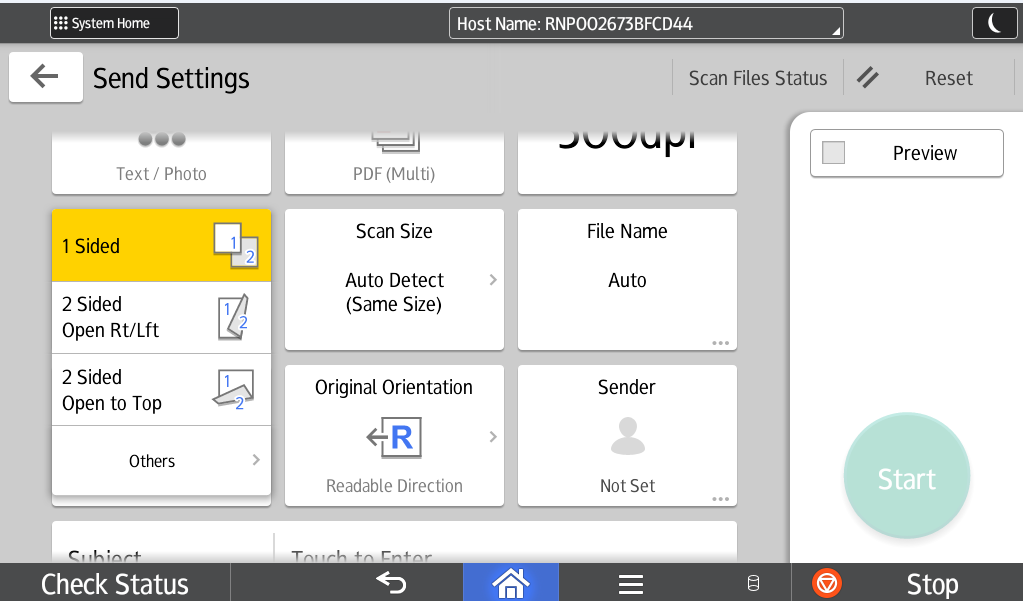 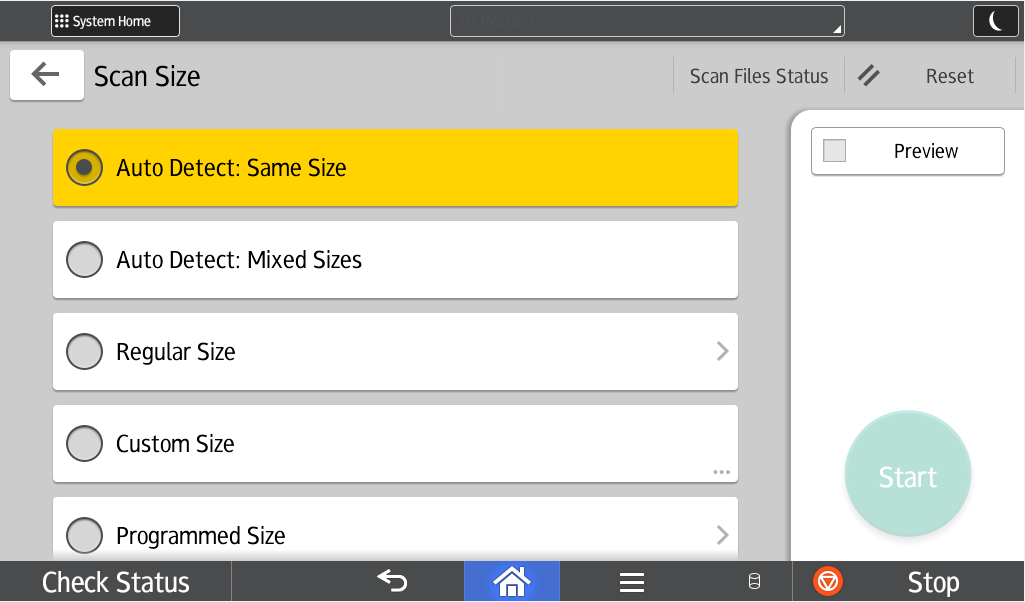 32
Divide
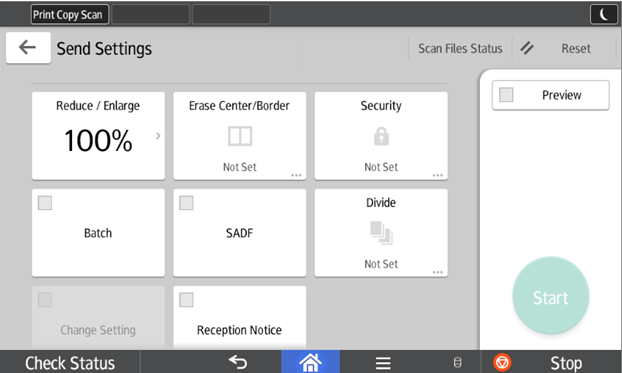 To split up multiple pages into smaller PDF’s, press Divide.
Press the Divided box.
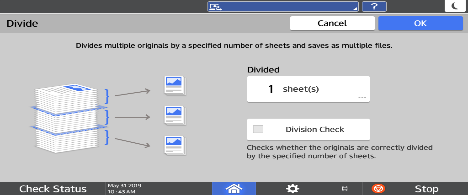 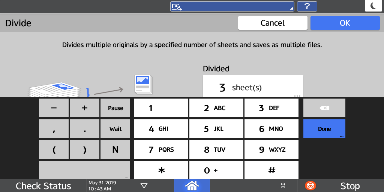 Enter the number of pages for division and press Done. Press OK.
33
Changing the File Name
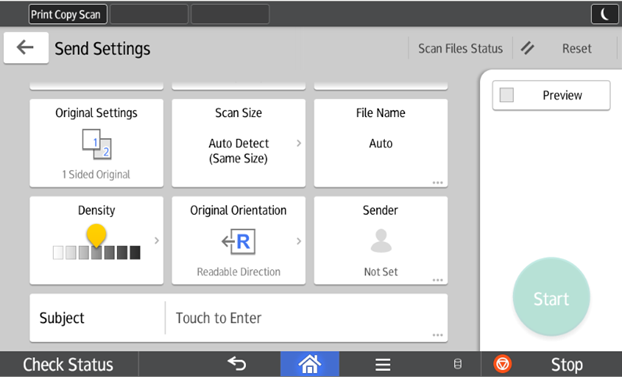 Name your file by selecting File Name.
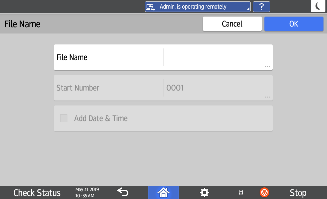 Touch the File Name field
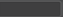 Type in the name you want to call your file and press Done.
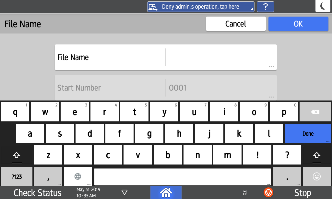 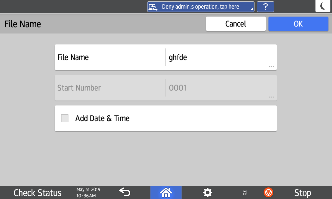 Press OK.
34
One Touch Job
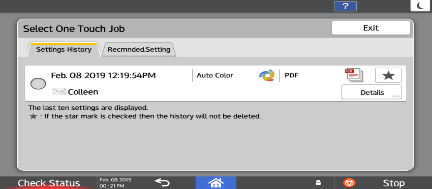 Settings History will show the last 10 uses of the device and what settings were chosen.
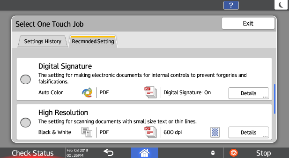 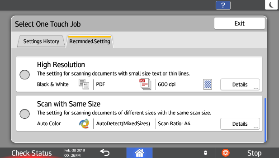 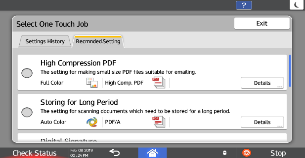 Recommended Setting will show some optimal settings for special scan projects.
35
Scan File Status
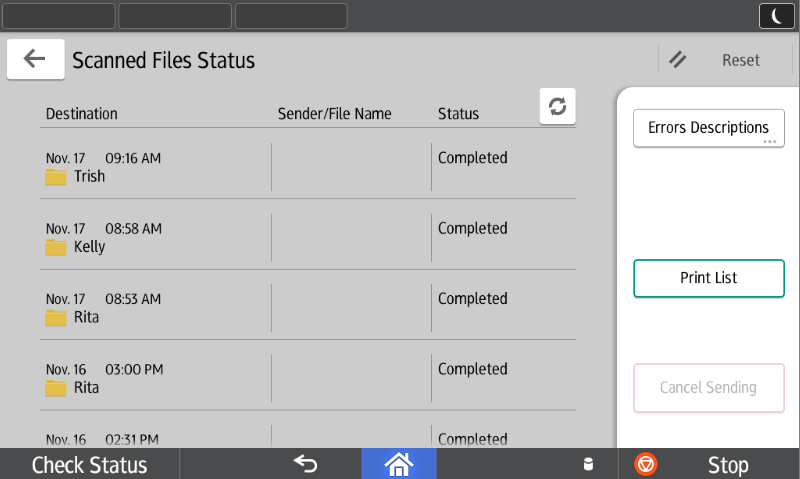 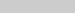 Scan File Status: View status of a job or cancel a scan if status is pending.
36
Copy
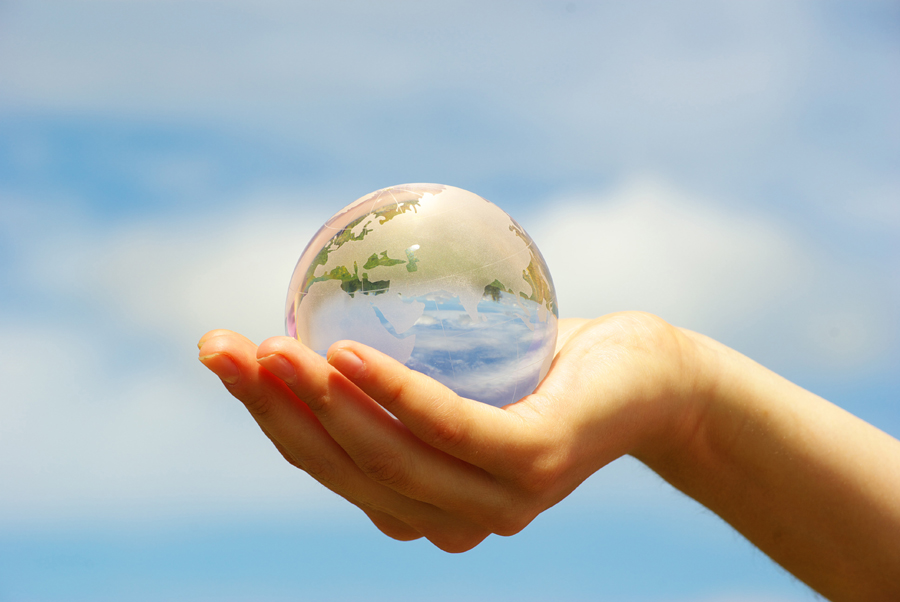 Copy
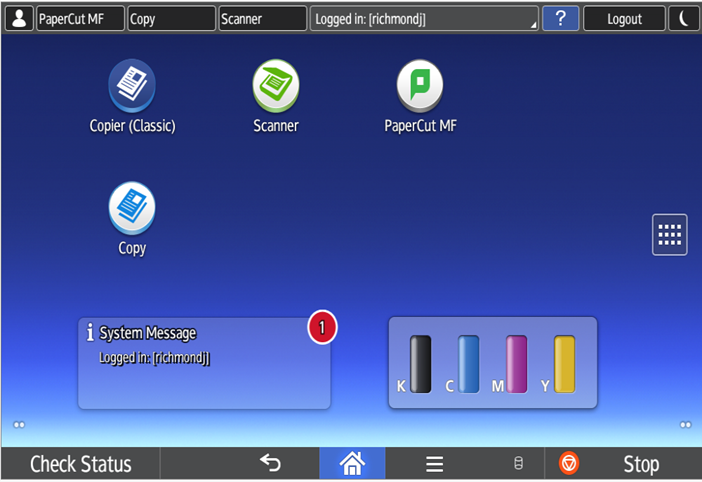 No need to tap card or login 
Press Copy Button On Home Screen
You can use Copy or Copy Classic Button
38
Colour or B&W
To choose Color Copying Press Black & White, With the drop down screen you can choose Full Color, Auto Color Select when copying mixed colour and b&w documents.
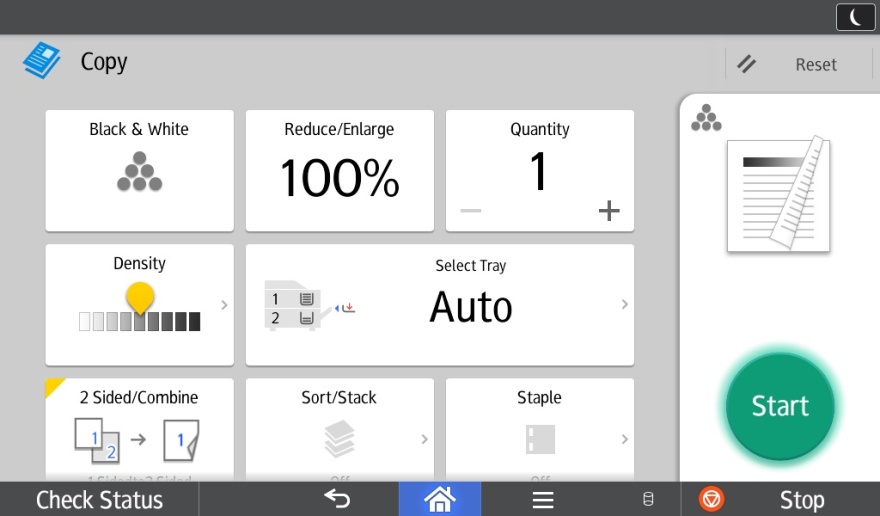 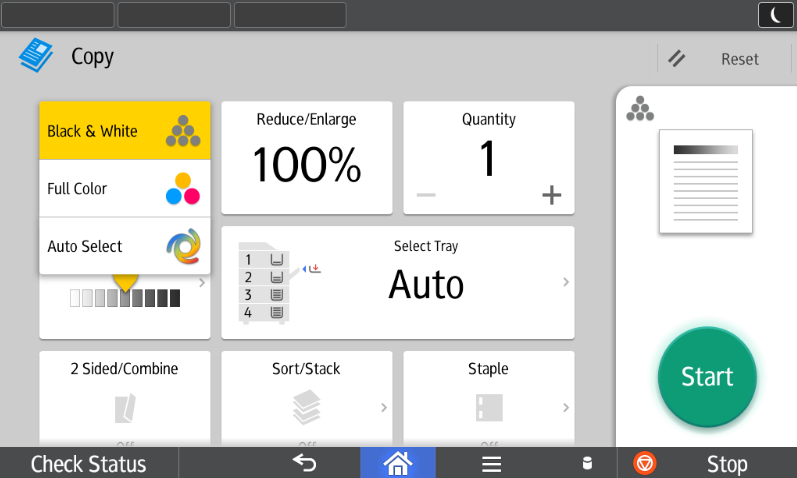 39
Reduce/Enlarge
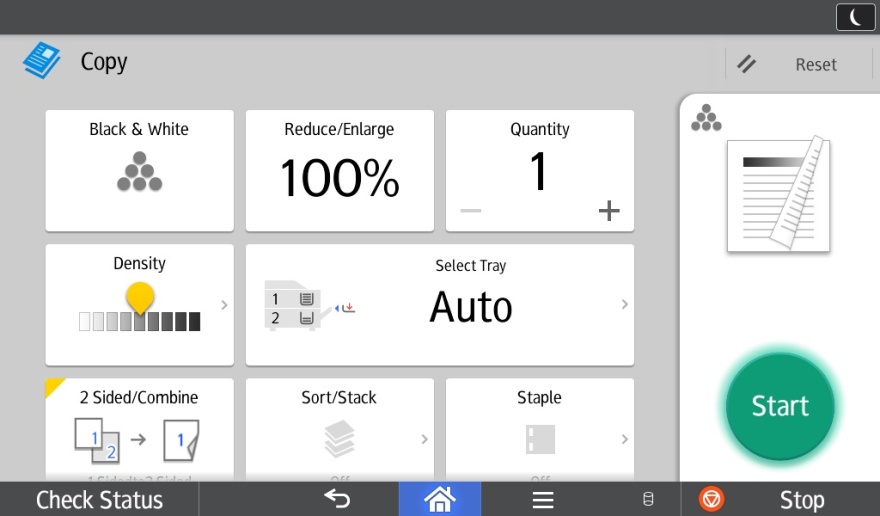 This option allows you to choose presets from 25 to 400%, Zoom in 1% increments with + or -, or enter your percentage directly with Number Keys. 
You can also choose Scale to Paper Size to allow the device to decide how to reduce or enlarge to a particular size that you choose.
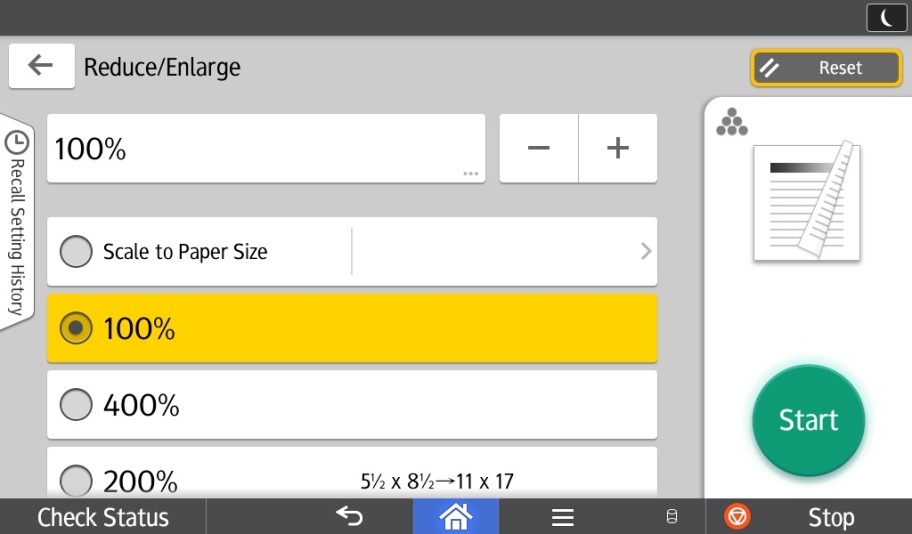 40
Quantity & Sort/Stack
Quantity: Select how many copies you would like to make.
Sort/Stack: You can turn on SORT to collate documents. 
Density: Lighter or Darker
Select Tray: choose a paper tray or bypass
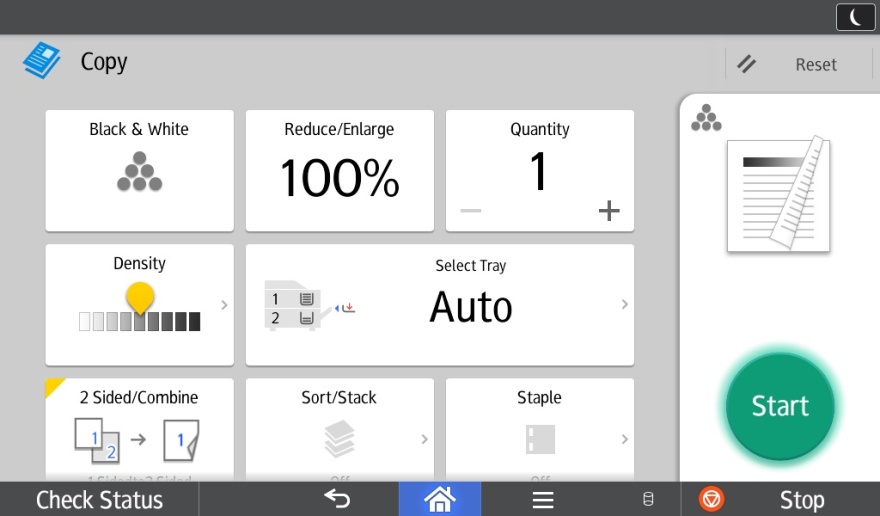 41
2 sided
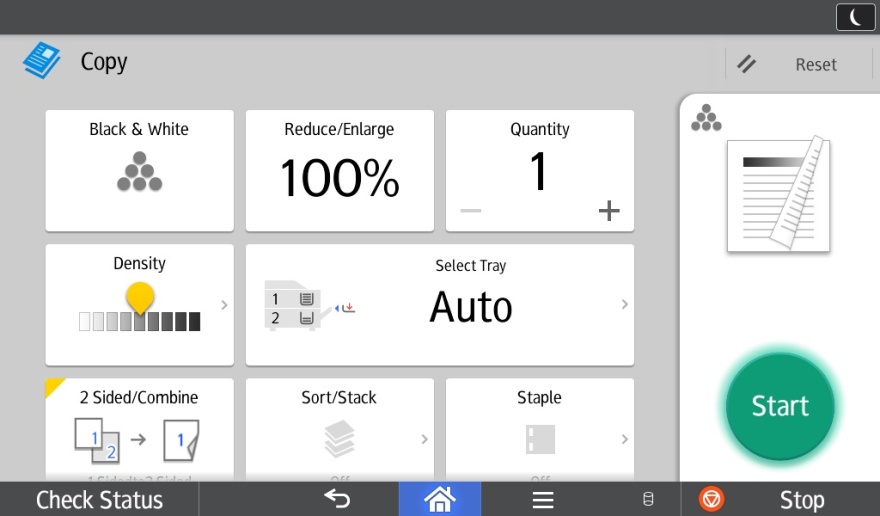 Press 2 Sided/Combine
Or
Scroll Down for the Quick Buttons
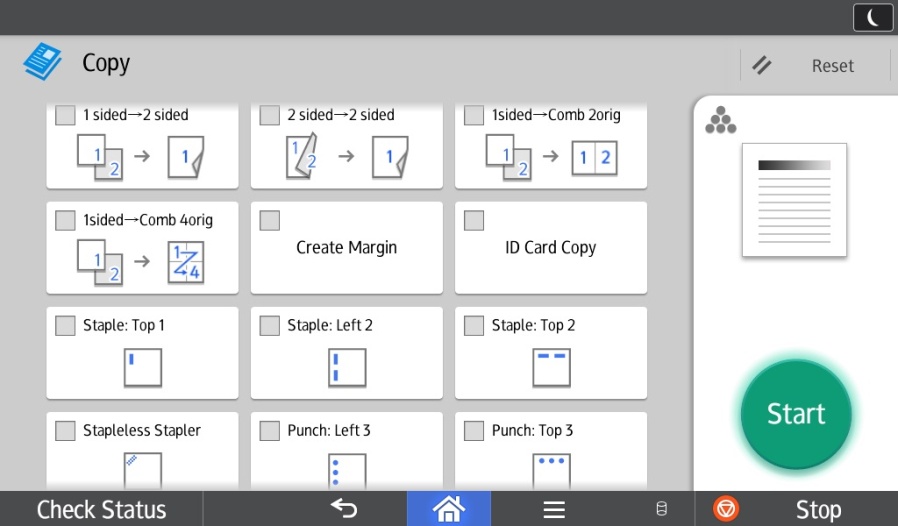 42
Staple – Hole Punch
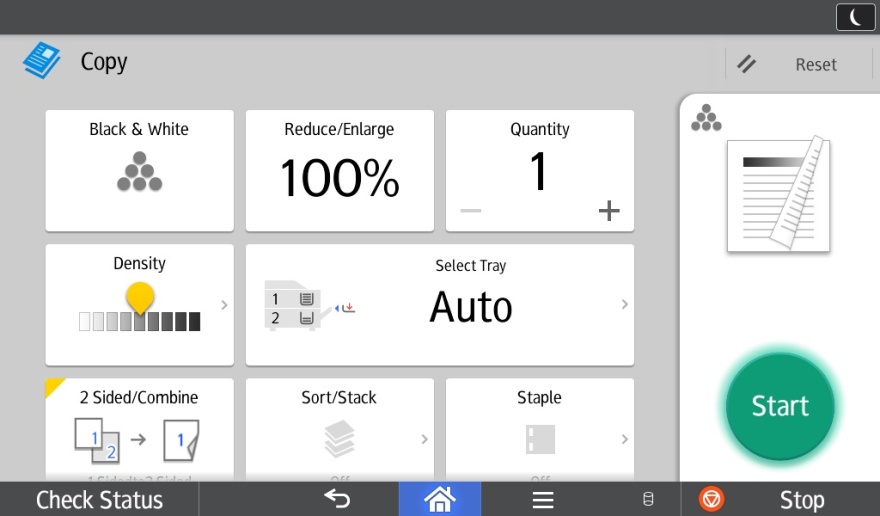 Press Staple or Hole Punch
Or
Scroll Down for the Quick Buttons
Or Finishing for more options
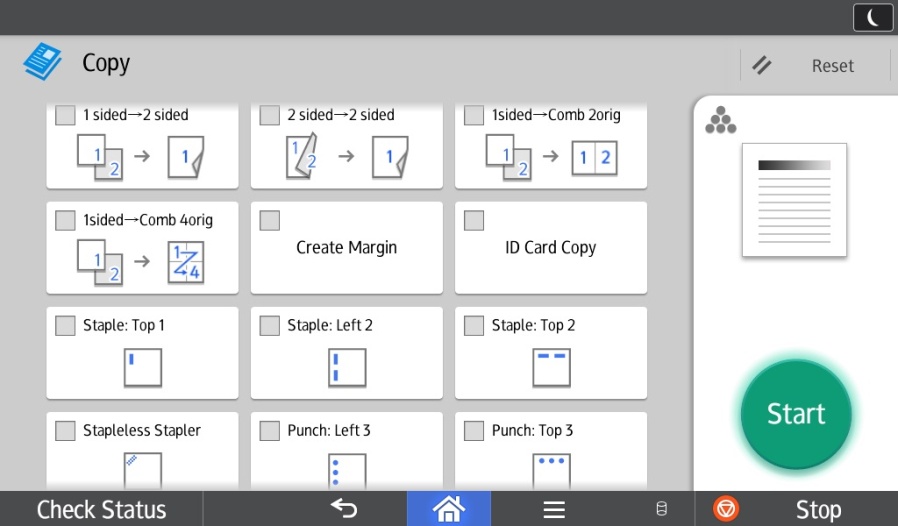 43
Original Size & Original Type
Original Size: allows you to select Mixed Sizes when your document has various page sizes in it. 

Original Type: allows you to set the type of document to be copied, or choose Text, Text photo. Generation Copy, Light or Map for image repair.
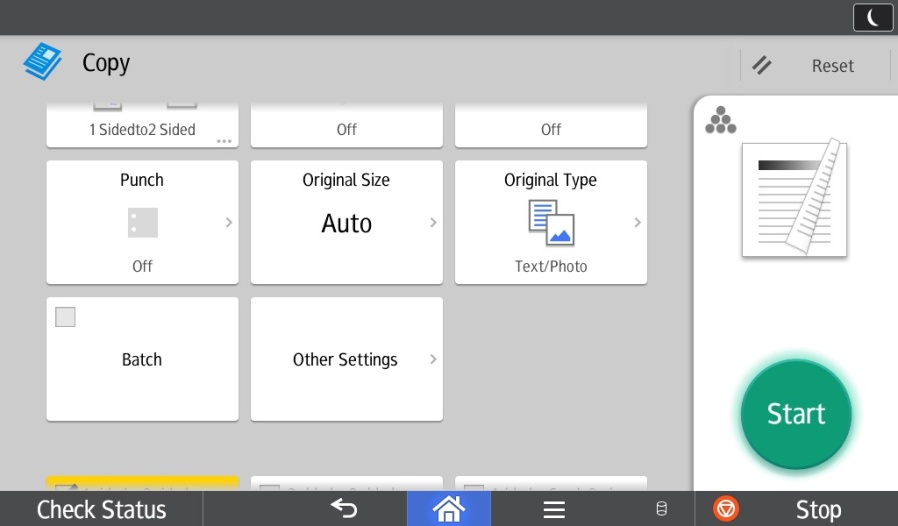 Generation Copy – For originals that have been copied repeatedly. Will lighten the text and straighten out lettering.
Light – For originals containing light text. Will darken lighter text on a page only.
Map – For originals containing maps. Will darken faint lines on maps or drawings.
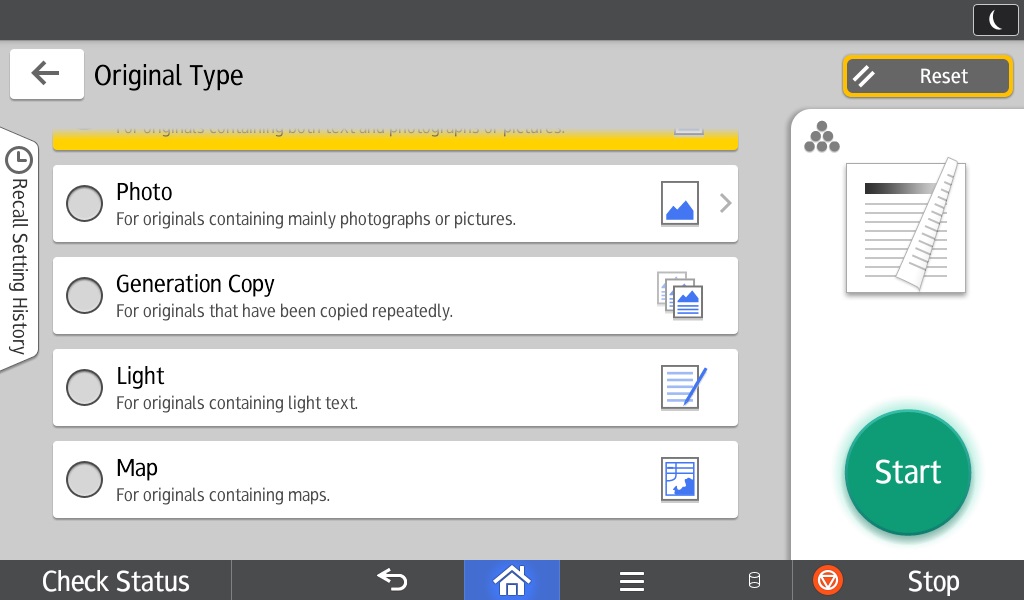 44
Create Margin
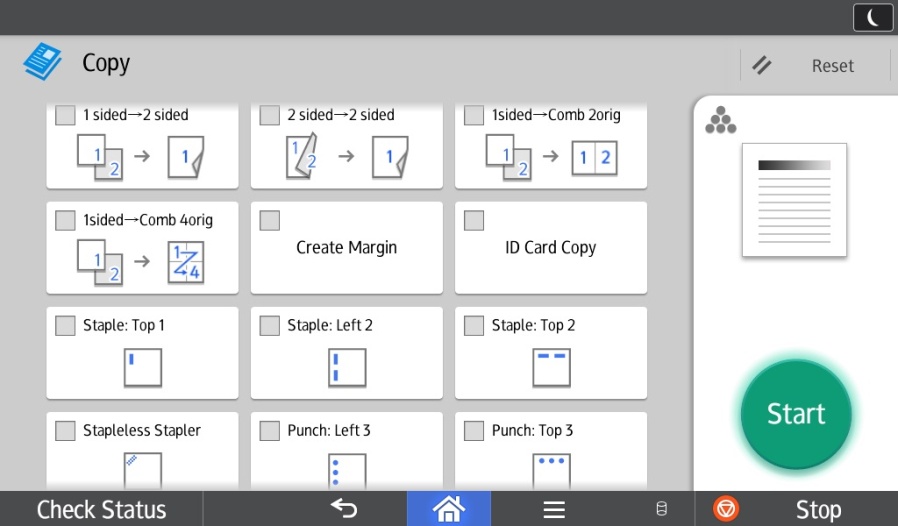 Create margin: allows you to shift wide image on document to allow for hole punching without losing important information of the document
45
Quick Buttons: 2 sided -  Staples - Hole Punch options
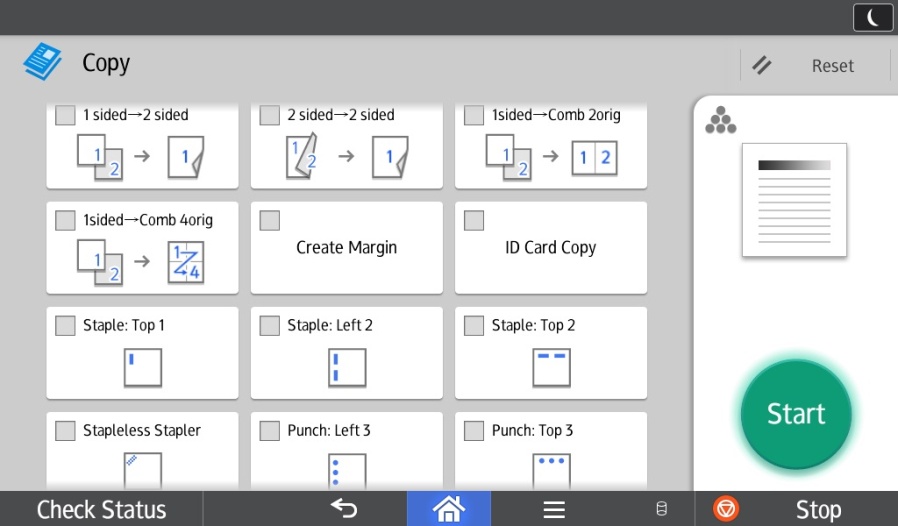 Scroll down 
2 Sided quick buttons

Stapling - 4 quick buttons

Hole Punch - 2 quick buttons
46
Status-Misfeeds-Maintenance-Supplies -
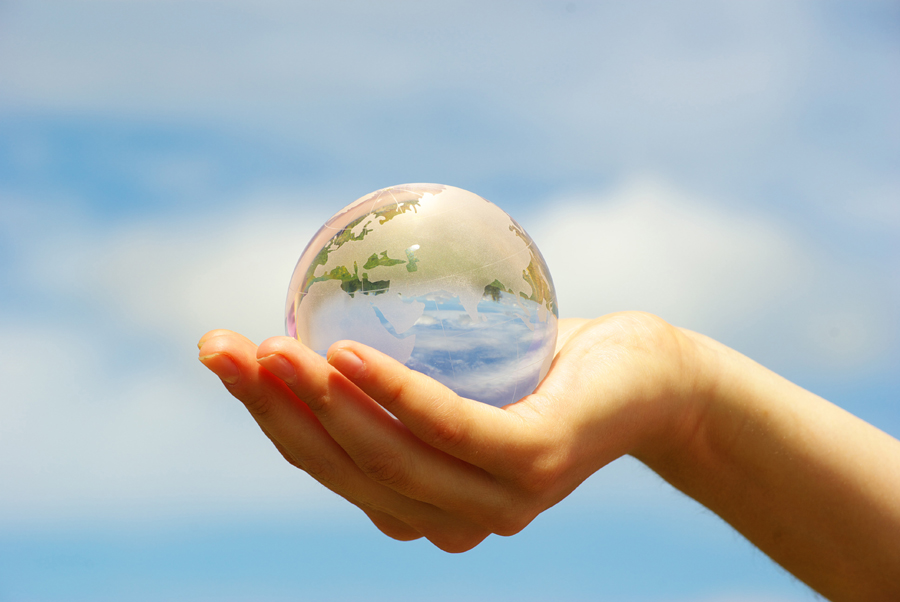 Check Status
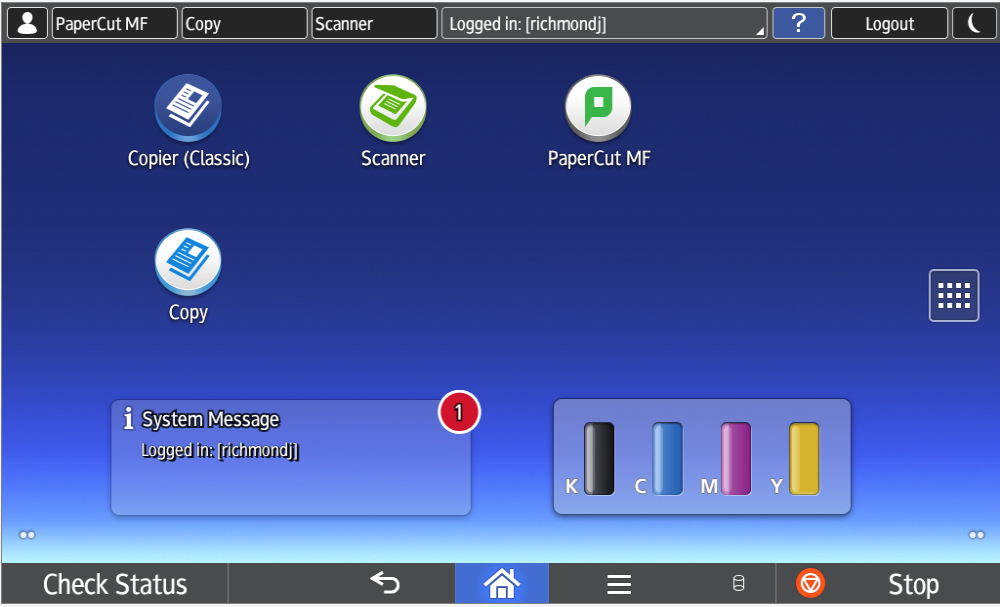 The Check Status light will come on in red if there is a paper misfeed or if there is something else going on with the device.
48
Check Status
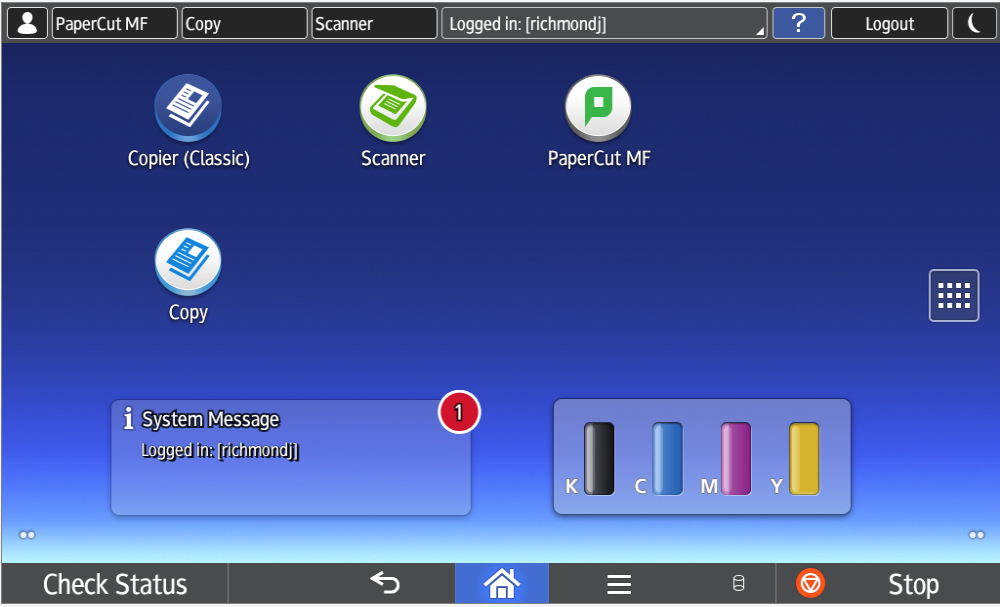 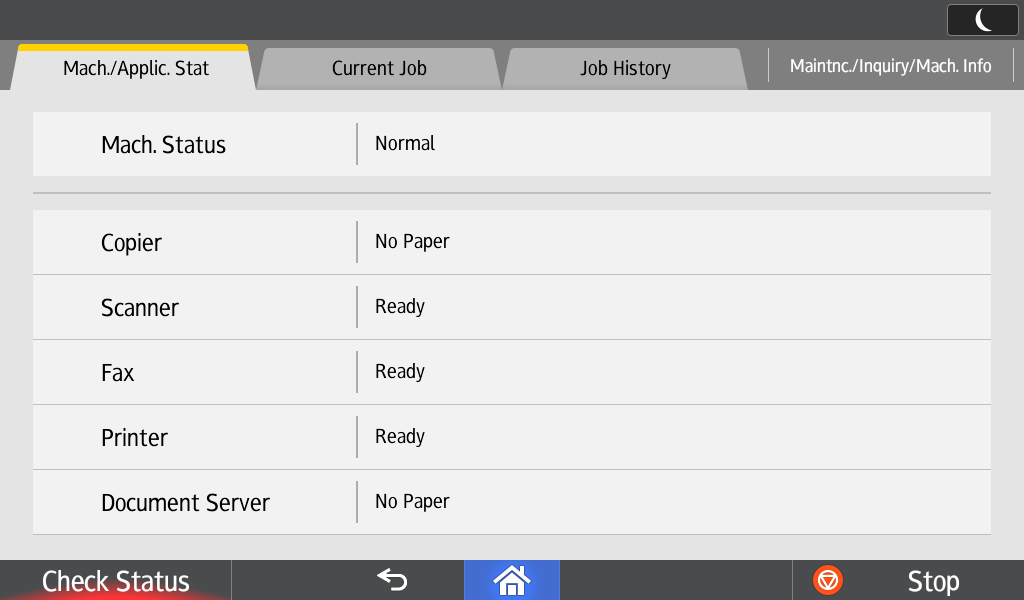 When the light under Check Status is lit, press the icon to resolve the problem. Next to the function, the device indicates the reason for the error.
49
Clearing a Misfeed
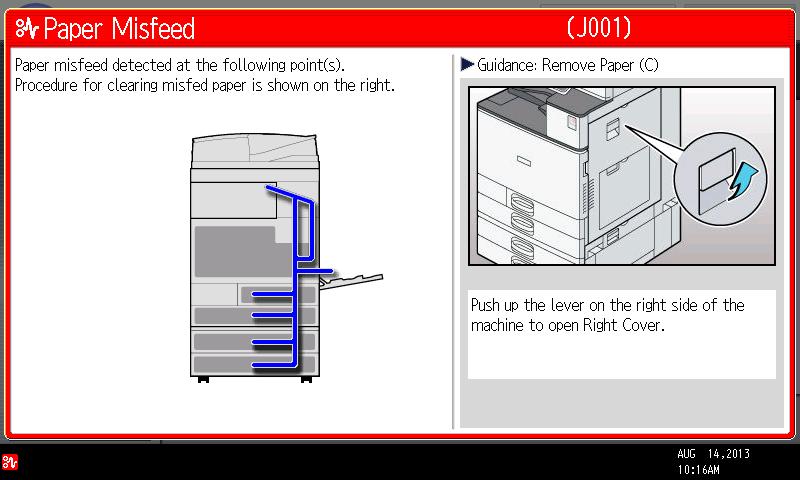 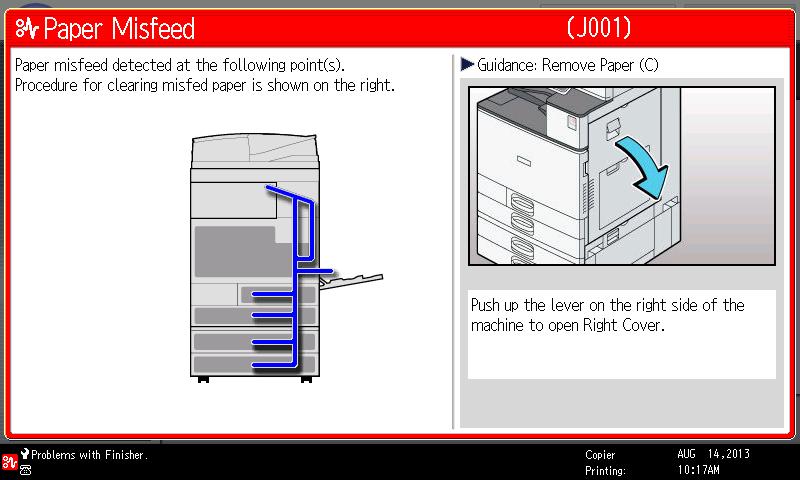 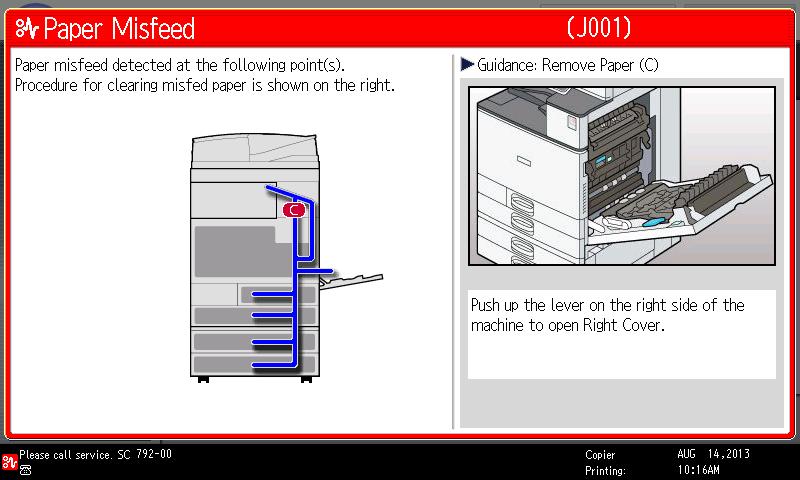 Follow the indications on the screen that show you step-by-step how to remove the misfed paper.
50
Clearing a Misfeed
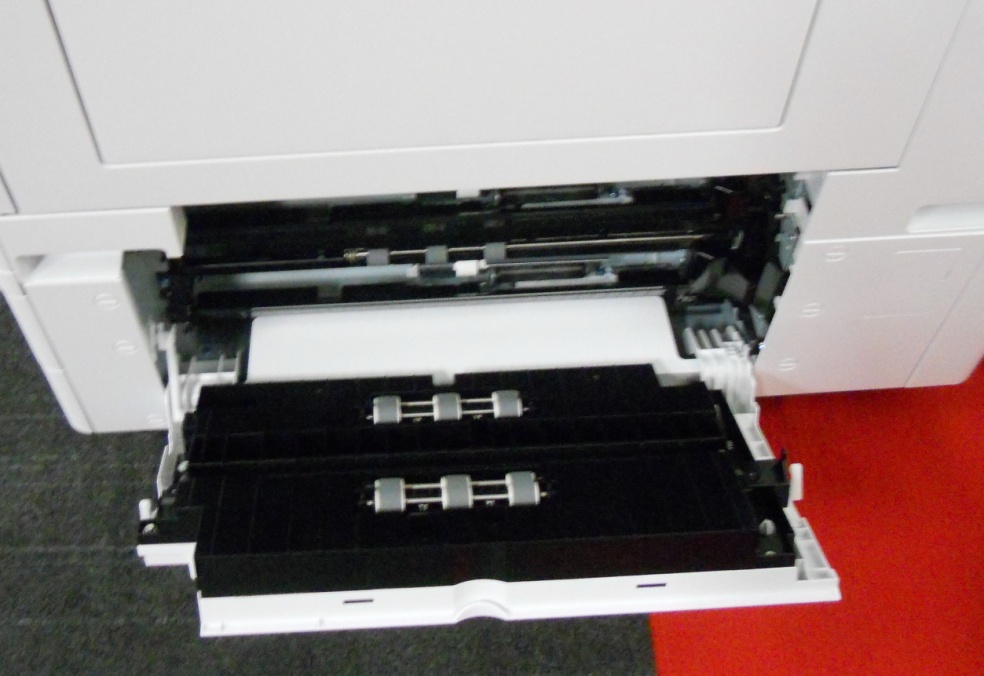 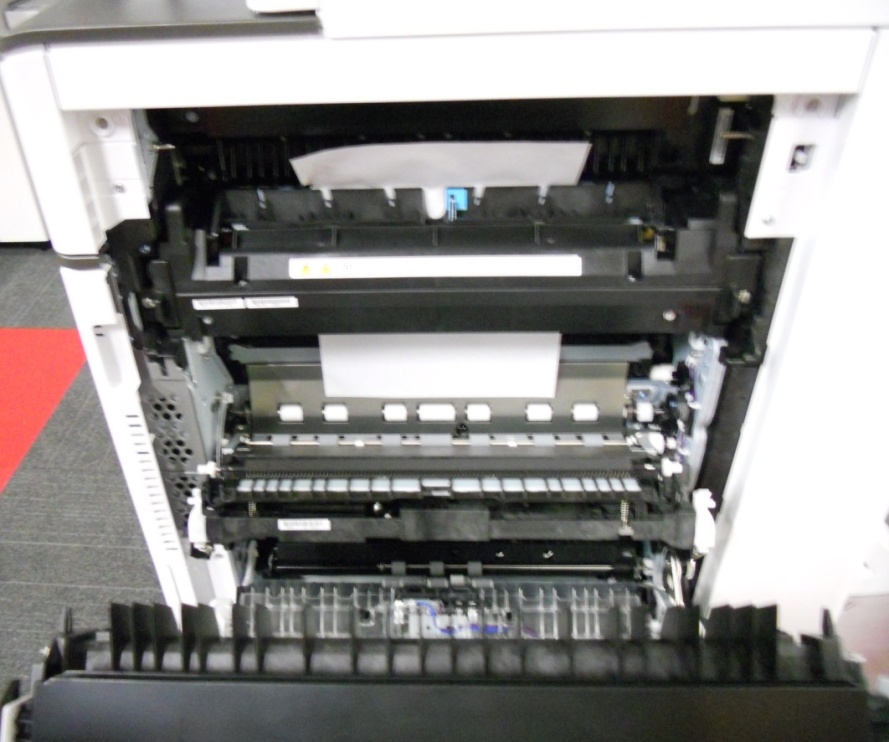 Section Y
Sections B and C
Always remove the misfed paper in the same direction as the feed rollers.
Do not pull sideways as the paper will tear and the rollers will wear.
51
Finisher Misfeeds
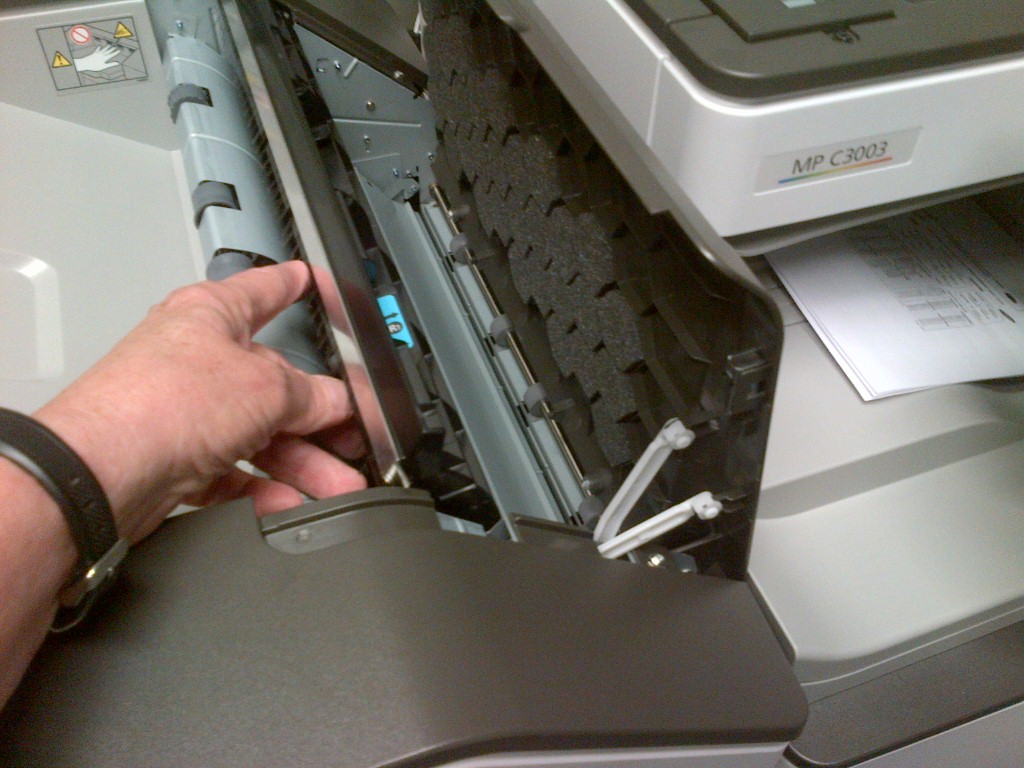 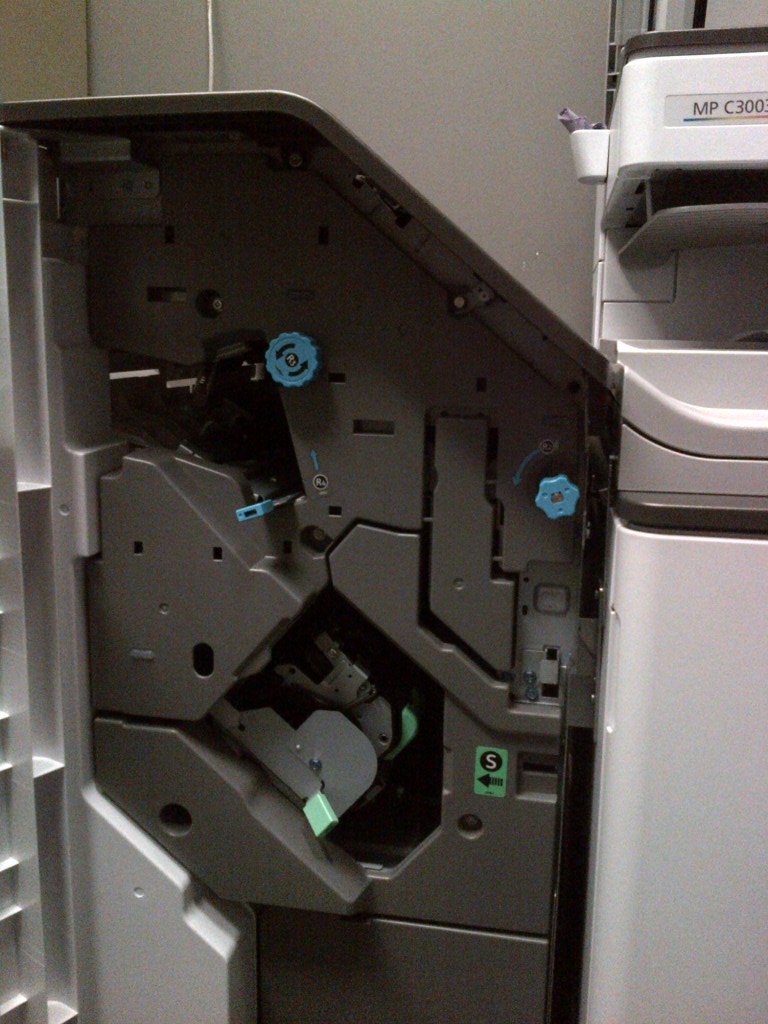 Section R   (1000-sheet finisher)
52
Feeder Misfeed
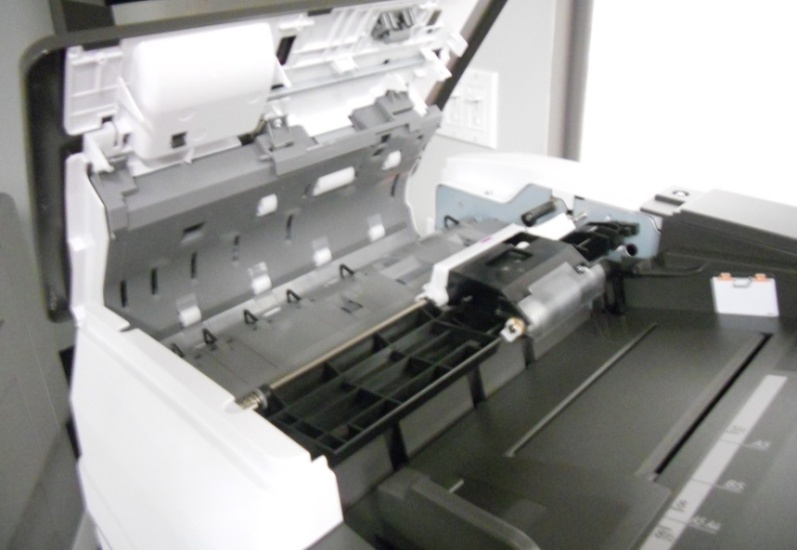 To lift top of the  document  feeder, pull up on the handle.
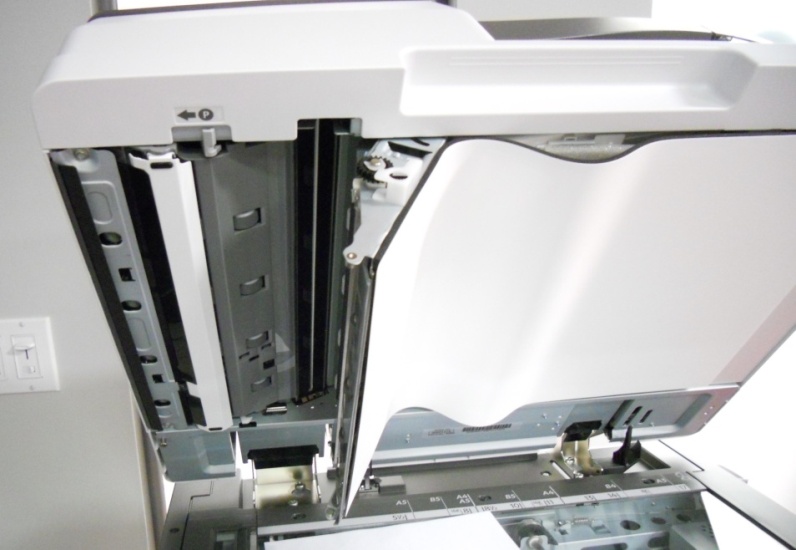 Push the grey latch to access the paper from the inside.
53
Document Feeder
The three sensors on the feed table should not be blocked by paper, etc. It will result in undesired paper size output, or the unit will beep indicating to load special paper size in the tray.
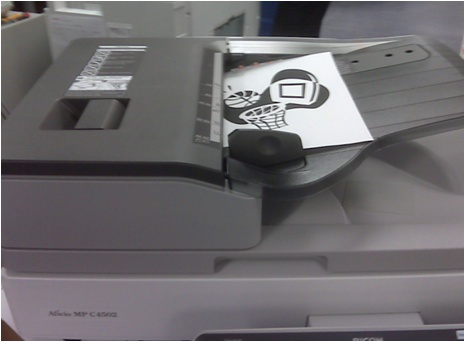 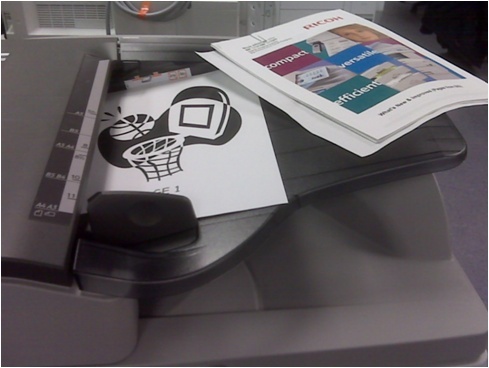 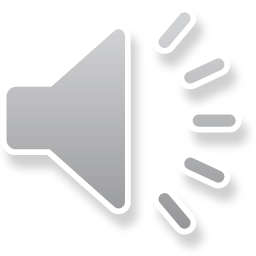 54
Cleaning the Glass
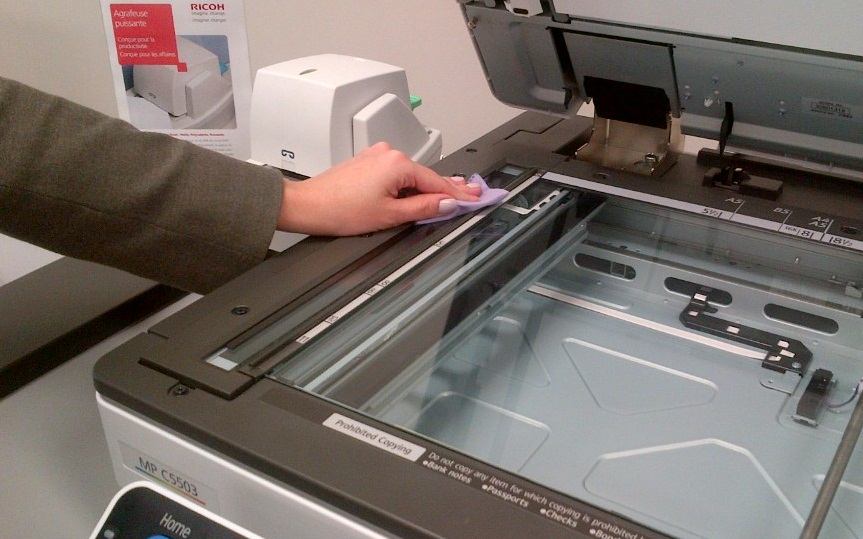 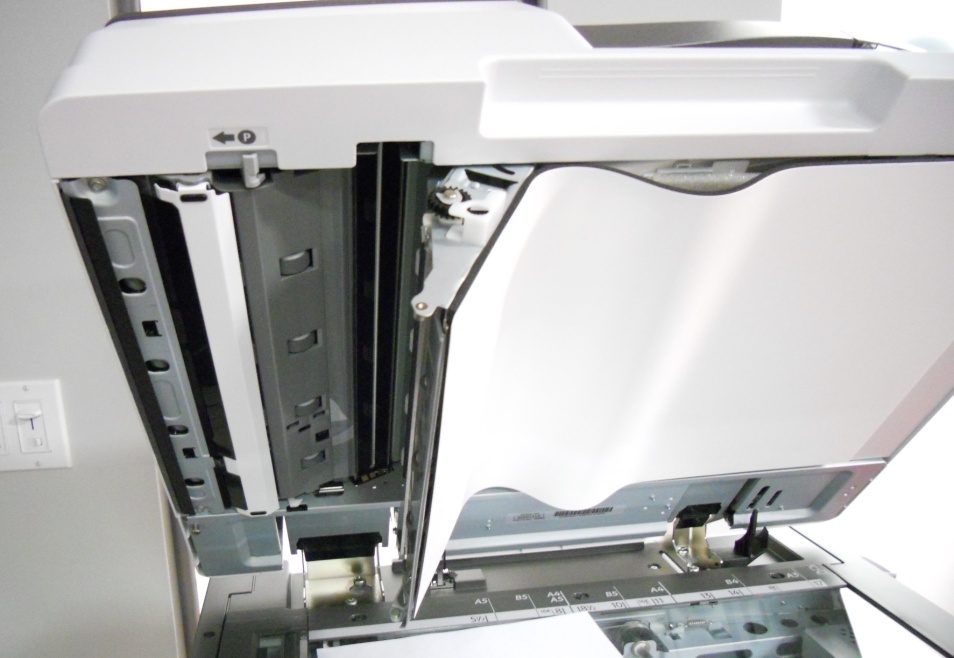 A- Series Document Feeder
Cleaning the glass: a cloth is supplied with your unit.
Please clean the scan glass and exposure glass frequently (about once every 2 weeks), or when you notice lines or spots on your copies.
55
Cleaning the Slit Glass
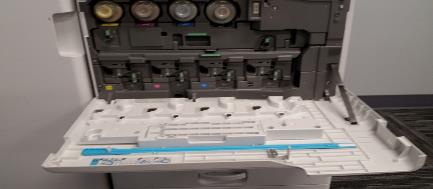 Remove the blue cleaning wand from its slot in the front panel.
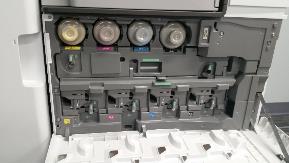 At an angle, slide it in and out, a few times, in each of the 4 color slots as indicated by the brush sticker. This should be done every 2 months, to prevent dust build-up on the slit glass, which causes the laser to malfunction, and white streaks as a result
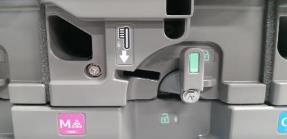 56
Changing Toner, Waste Toner Cartridge and Staple Cartridges
57
Replacing the Toner
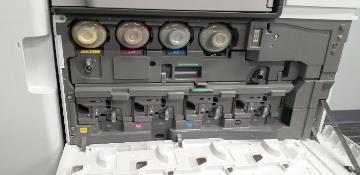 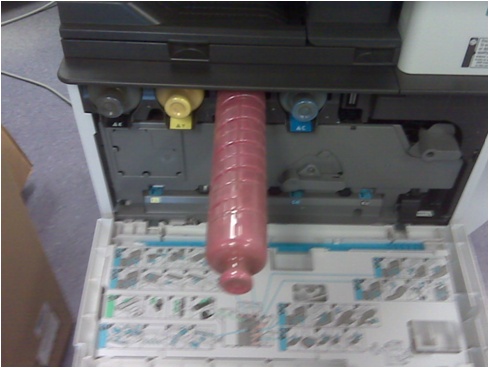 Open the front panel and remove the used cartridge.
Shake the new cartridge LIGHTLY vertically (see inside panel), unscrew the cap, and insert it into the toner unit with the arrow on top.
NEVER REMOVE, SHAKE AND RE-INSERT THE USED CARTRIDGE.
When the System Message box shows toner bottle empty, it is time to change the toner cartridge. You can still print up to 300 pages in this state.
58
Changing the Toner - BW
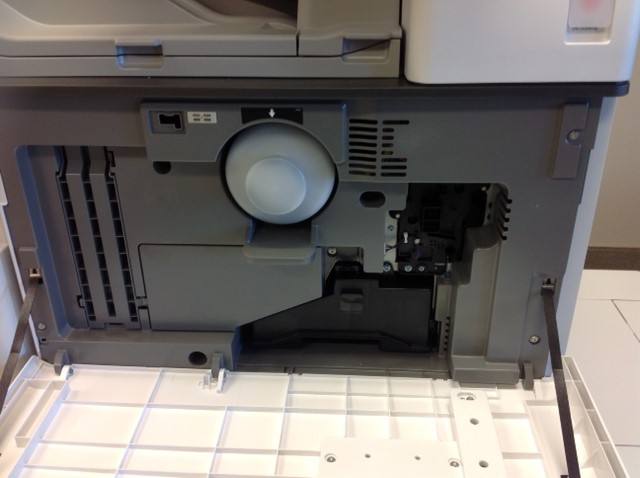 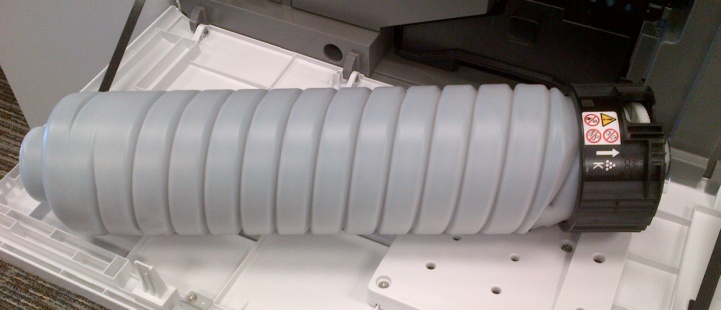 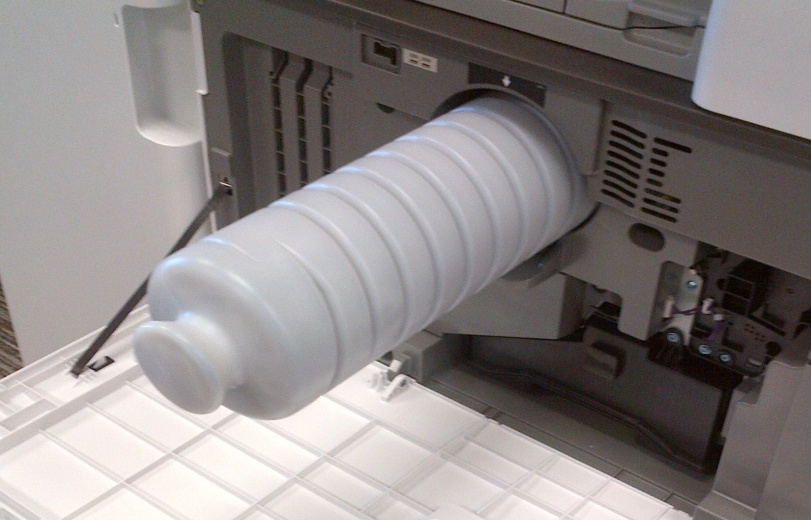 Open the front panel and remove the used cartridge.
Shake the new cartridge LIGHTLY vertically (see inside panel), unscrew the cap, and insert it into the toner unit with the arrow on top.
NEVER REMOVE, SHAKE AND RE-INSERT THE USED CARTRIDGE
When the Add Toner message appears under Check Status, it is time to change the toner cartridge.
59
Replacing Staples
Following the instructions on the display or box of staples, push the stapling unit to the left, pull out the casing, remove the empty cartridge, and insert a new one.
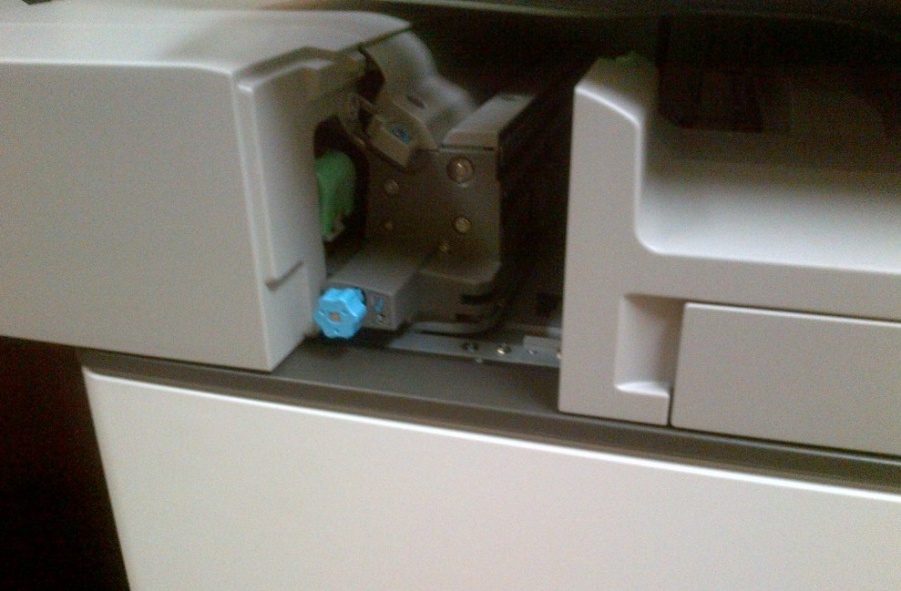 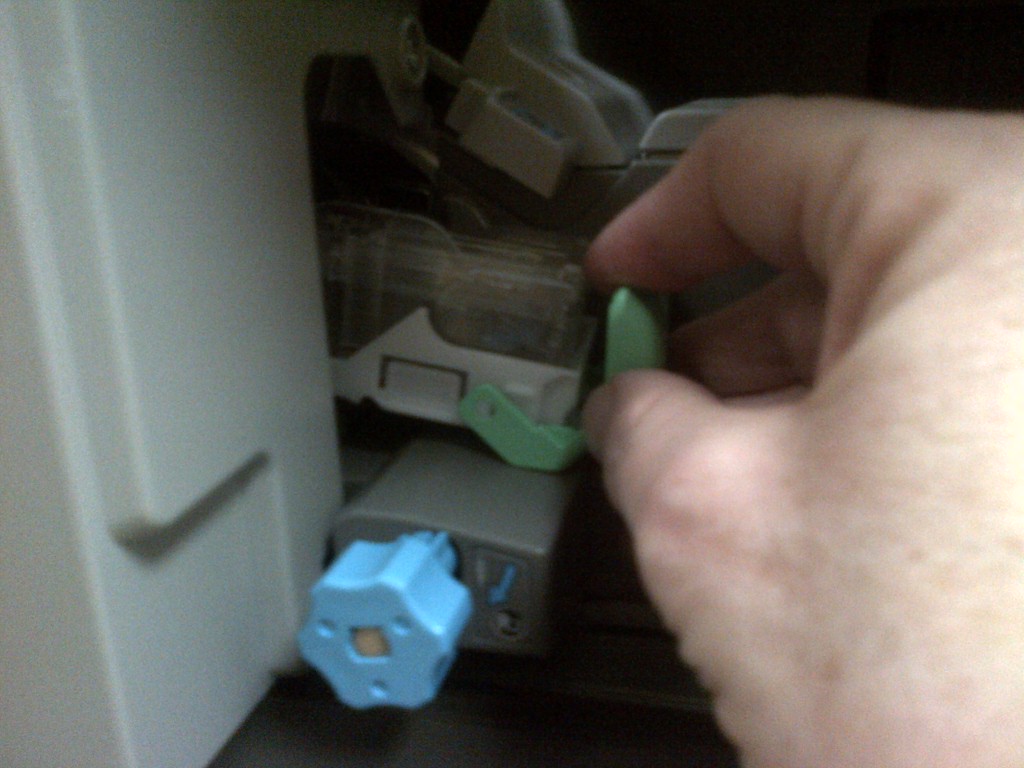 Type T
500-sheet Finisher (SR3130): when the Staple icon (bottom left of screen) flashes, it is time to change the staple cartridge.
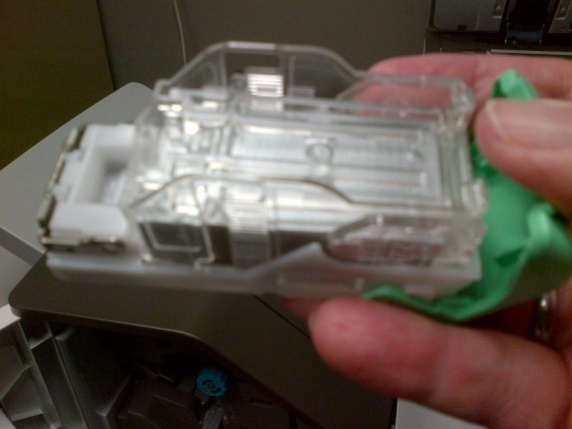 60
Replacing Staples
Following the instructions on the display or the box of staples, remove the cartridge from the casing and insert a new one
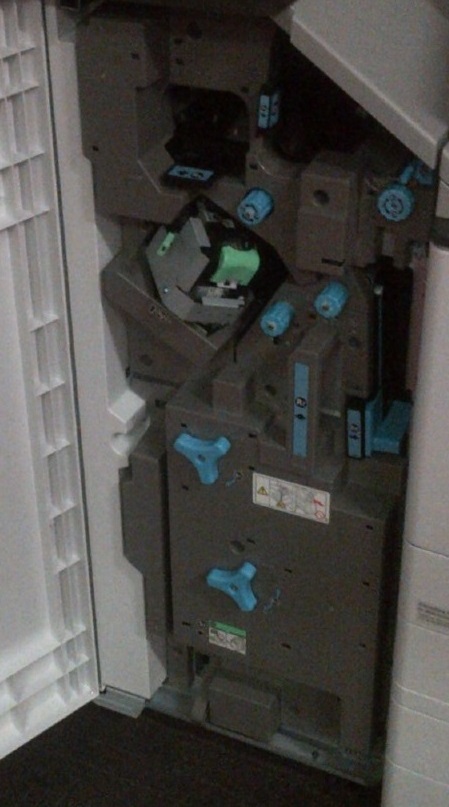 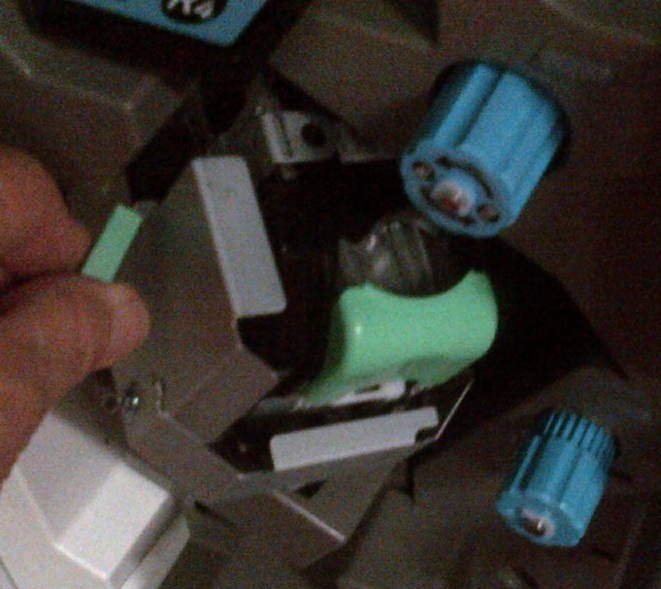 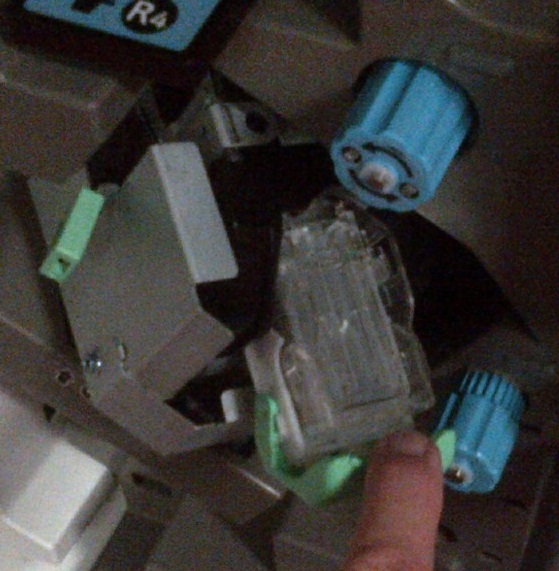 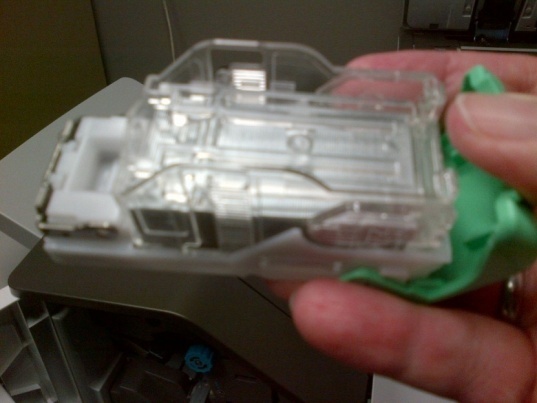 Type T
2000-sheet Booklet Finisher (SR3160-70): when the Staple icon (bottom left of the screen) flashes, it is time to change the staple cartridge with a refill.
61
Replacing Staples
Pull out the stapling unit by its handle. The staple cartridge is located on the left side, on the bottom of the unit
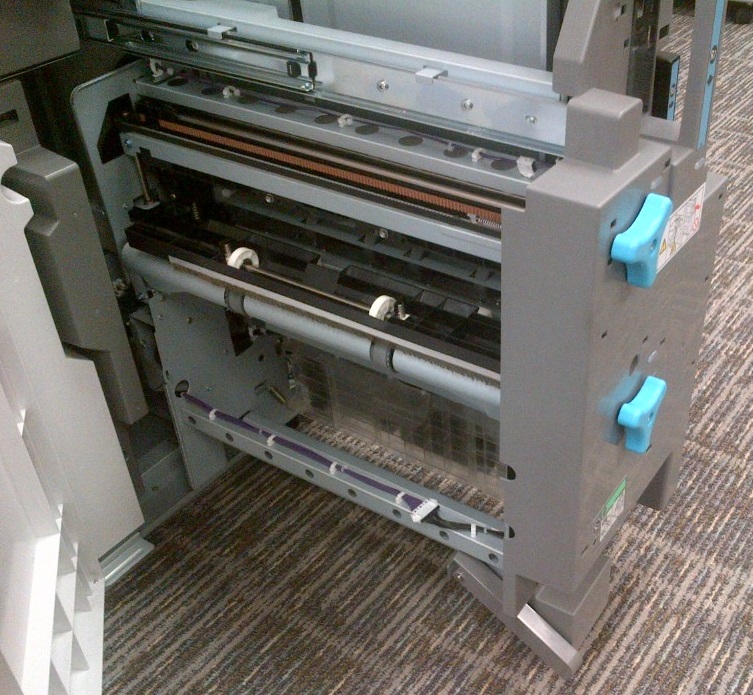 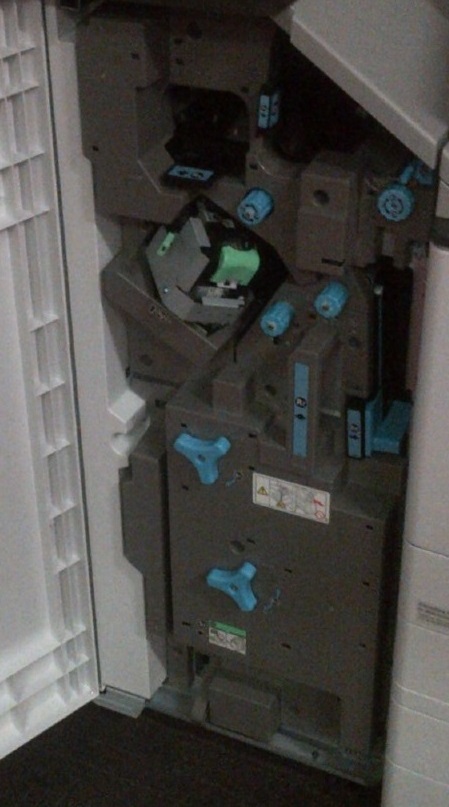 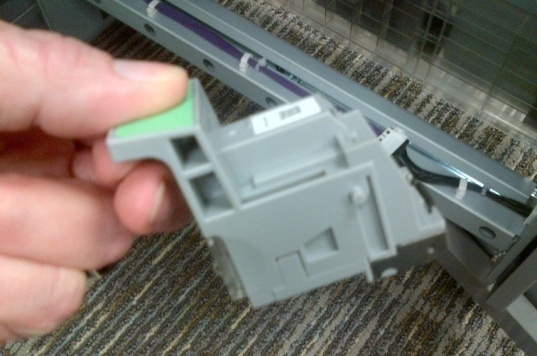 Type W
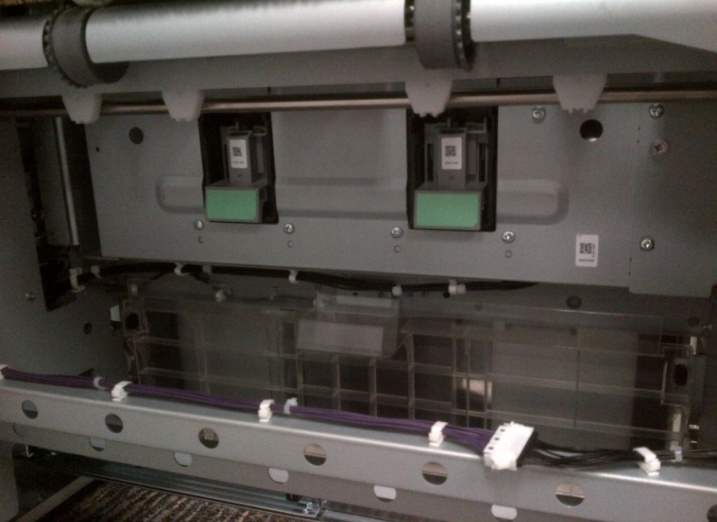 2000-sheet Booklet Finisher (SR3160-70): when the Staple icon (bottom left of the screen) flashes, it is time to change the staple cartridge
62
Replacing Staples
Type k
Type s
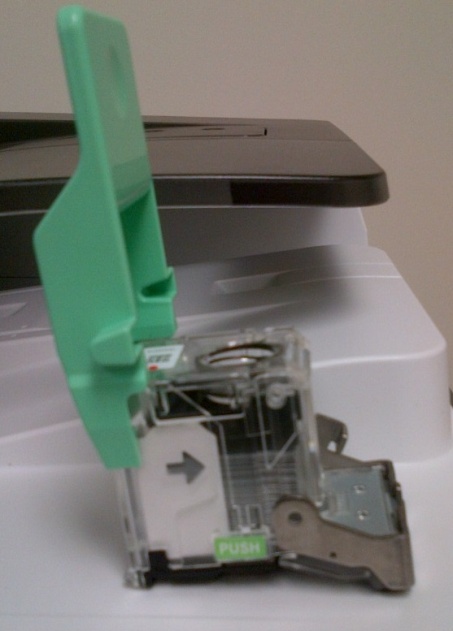 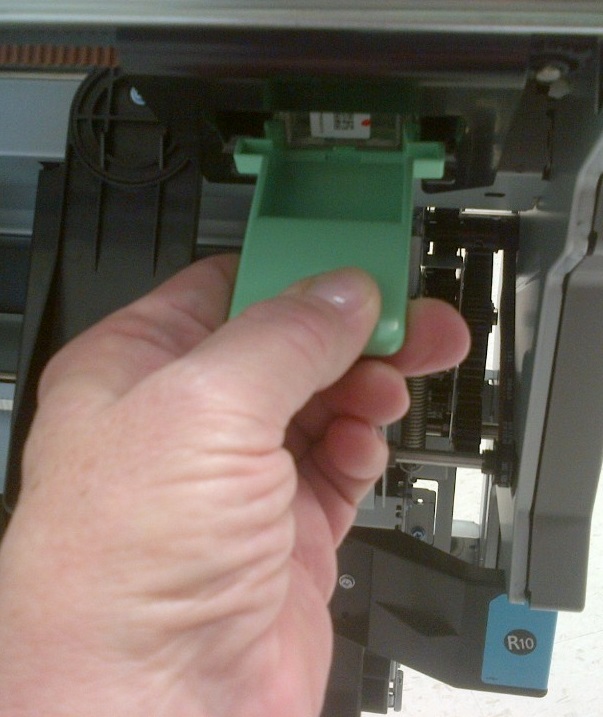 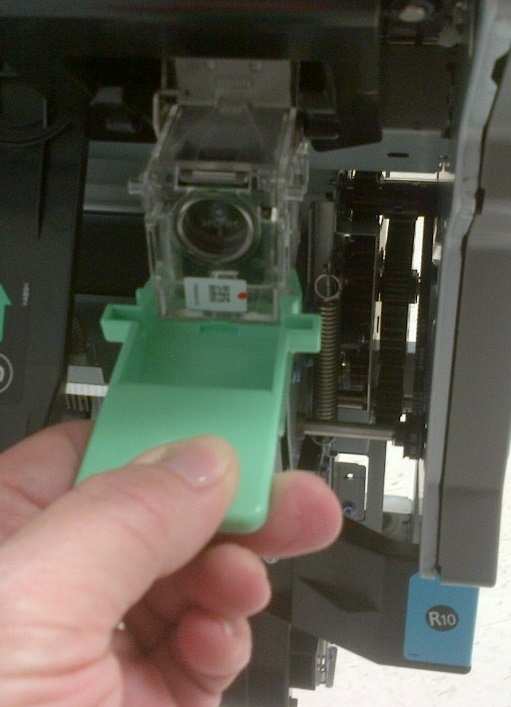 1000-sheet Booklet Finisher (SR3150)
63
Waste Toner Cartridge (colour copiers only)
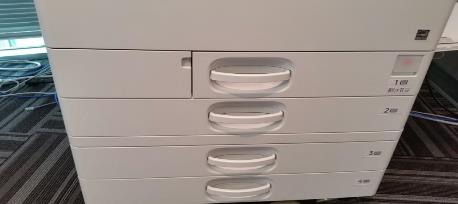 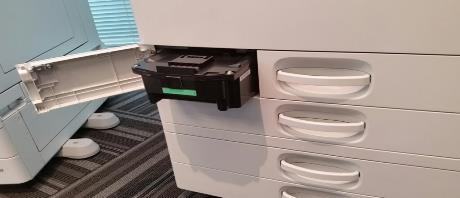 A message will appear in the System Message box that will let you know when the waste toner cartridge is getting full. 
To change cartridge, open the door next to Tray 1, remove full container and replace with an empty one.
Please order an extra cartridge with supplies (free with contract). If using @remote the waste toner cartridge will be automatically sent out.
Please recycle through our toner recycling program.
64
Returning Cartridges
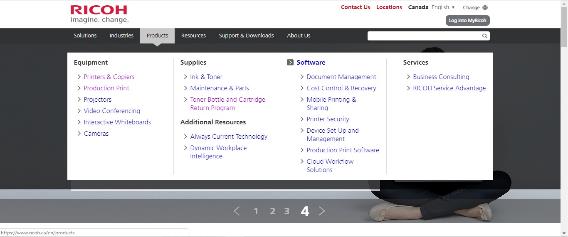 To return your empty toner cartridges and full toner waste cartridges to Ricoh, simply go to the Ricoh website and move the mouse over the Products title. Then select Toner Bottle and Cartridge Return Program. Follow the instructions to print off a mailing or courier label.

https://www.ricoh.ca/en/about-us/corporate-responsibility-and-environmental-sustainability/product-stewardship-and-recycling
65
@Remote
You are registered with @Remote
Your first set of toner and waste toner bottle has been ordered.

For other consumables such as staples please use the same process as before.
After changing the toner cartridge once, @Remote will send a signal to Ricoh, and a new cartridge will be shipped to you, and thus, for the duration of the contract.
66
Placing a Service Call
To place a service call, please call 
the phone number that is on the Ricoh sticker on the front of your device 
Please have your serial number handy when calling.
If you are registered with MyRicoh.ca you can submit a service call on the web site
Rebooting Machine
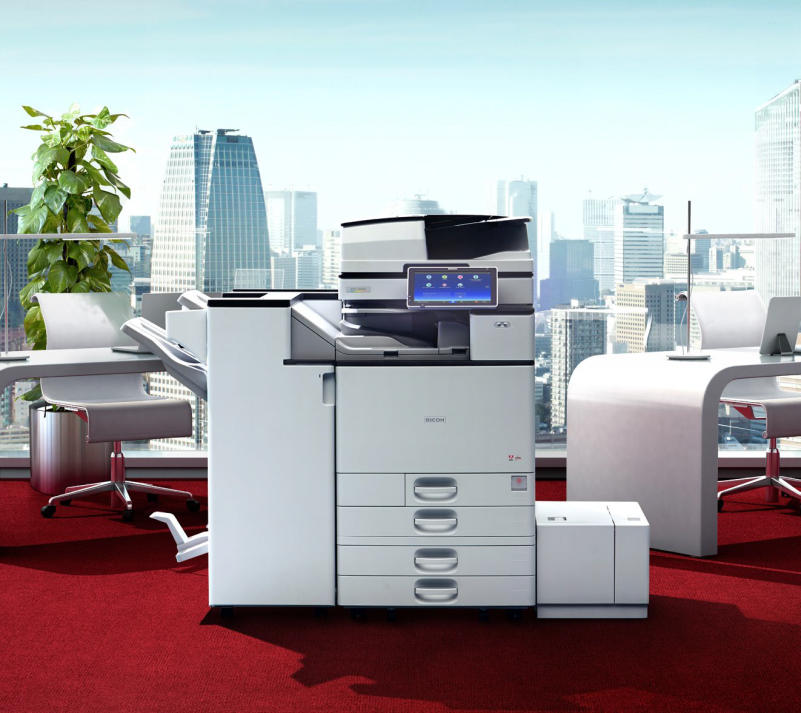 To reboot: Press the main power button, Machine will do a shut down. When shut down count to 10 and press the main power button to start up machine.
68
Thank You